THREE4CLIMATEWORKING-LEVEL KICK-OFF
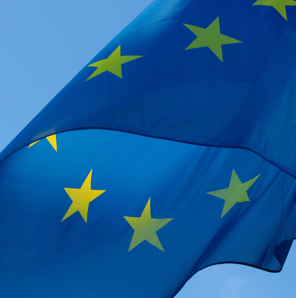 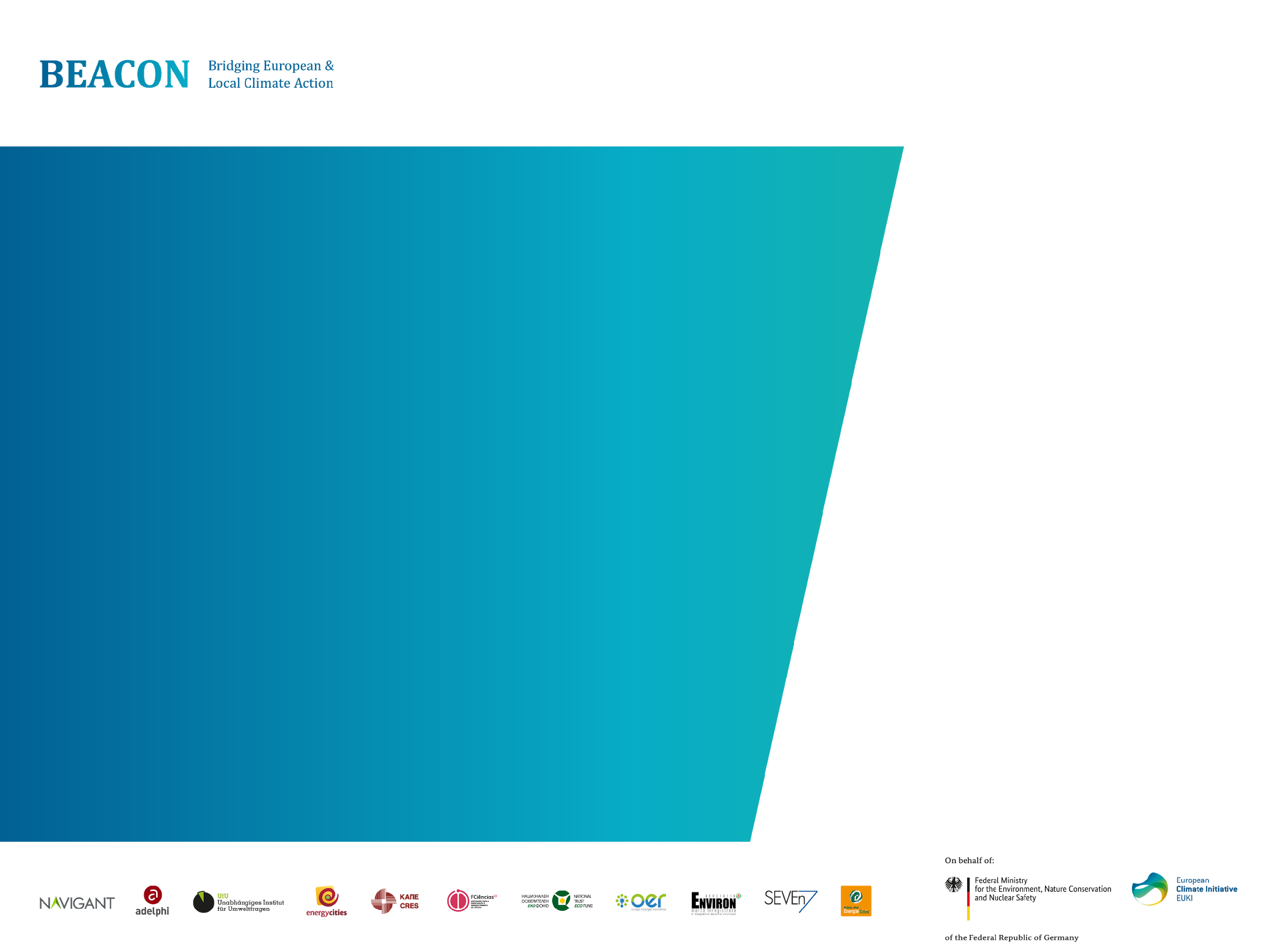 City & School Presentations
III. GIMNAZIJA MARIBOR  (Maribor, Slovenia)
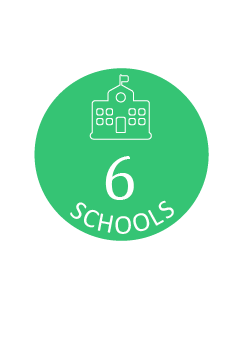 2
Non scholae, sed vitae discimus. 
"Not for school, for life we learn."
There are around 850 students, aged from  15  to 18, and 70 teachers in our school.  
It is a secondary school.
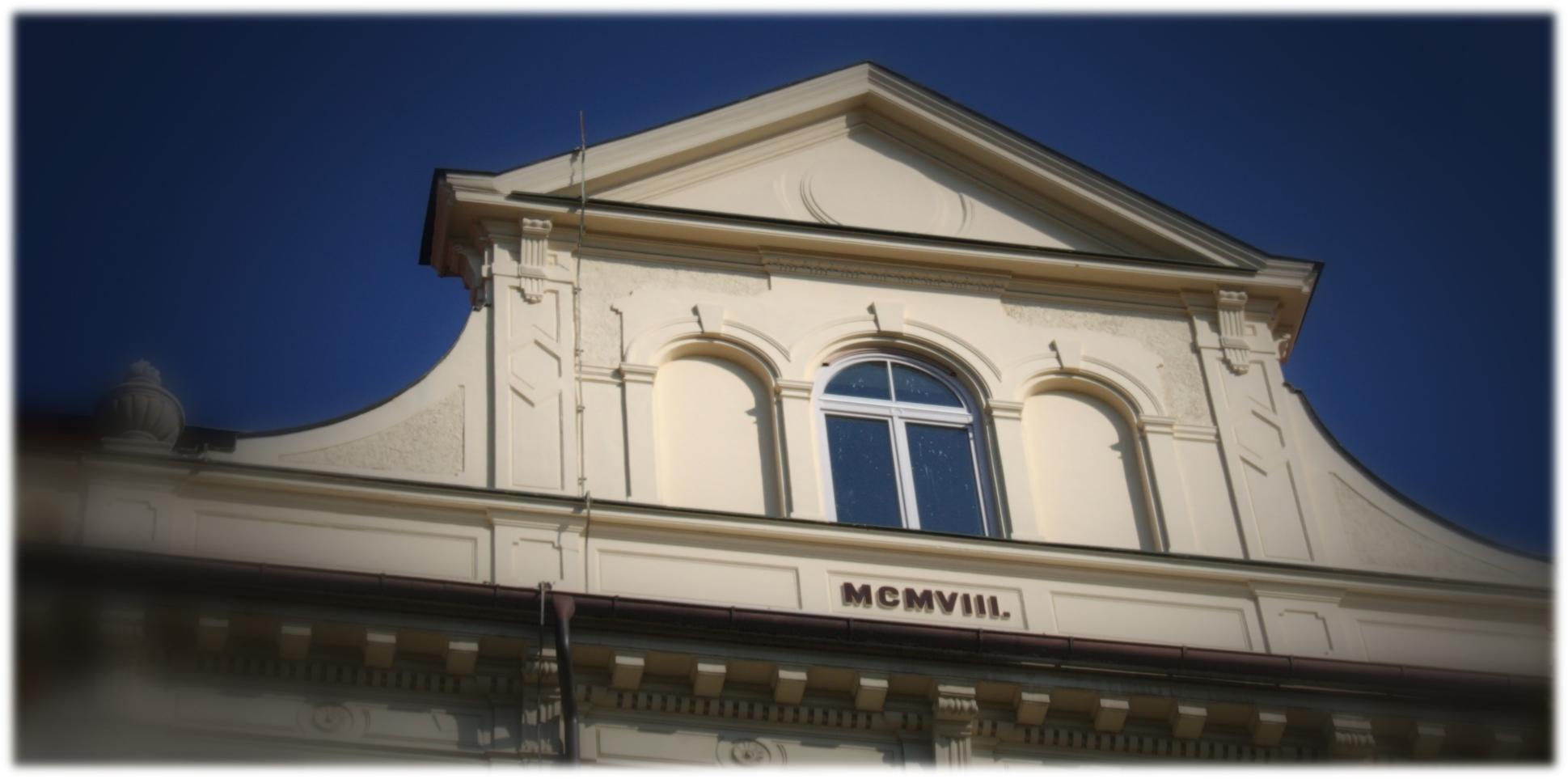 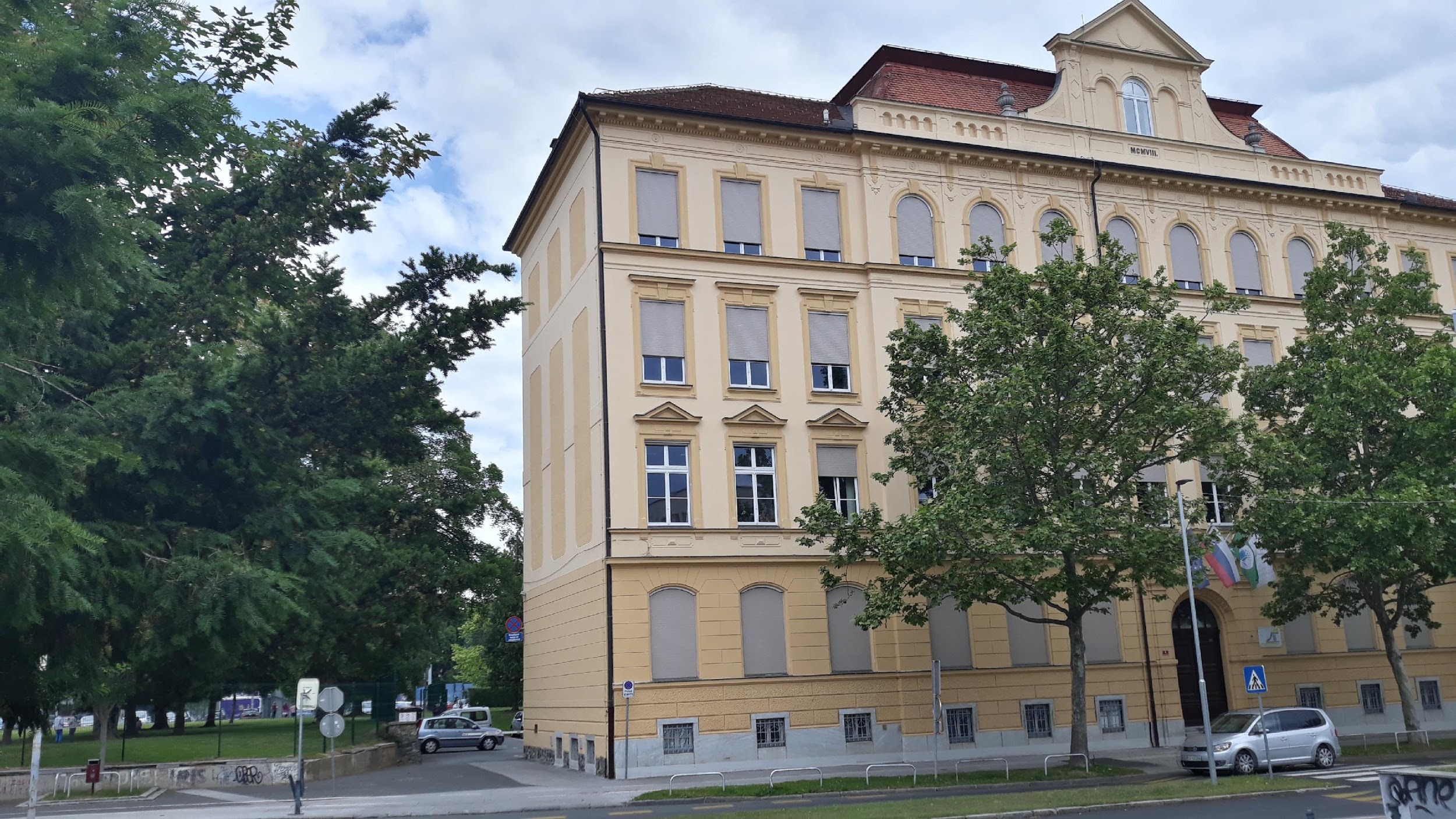 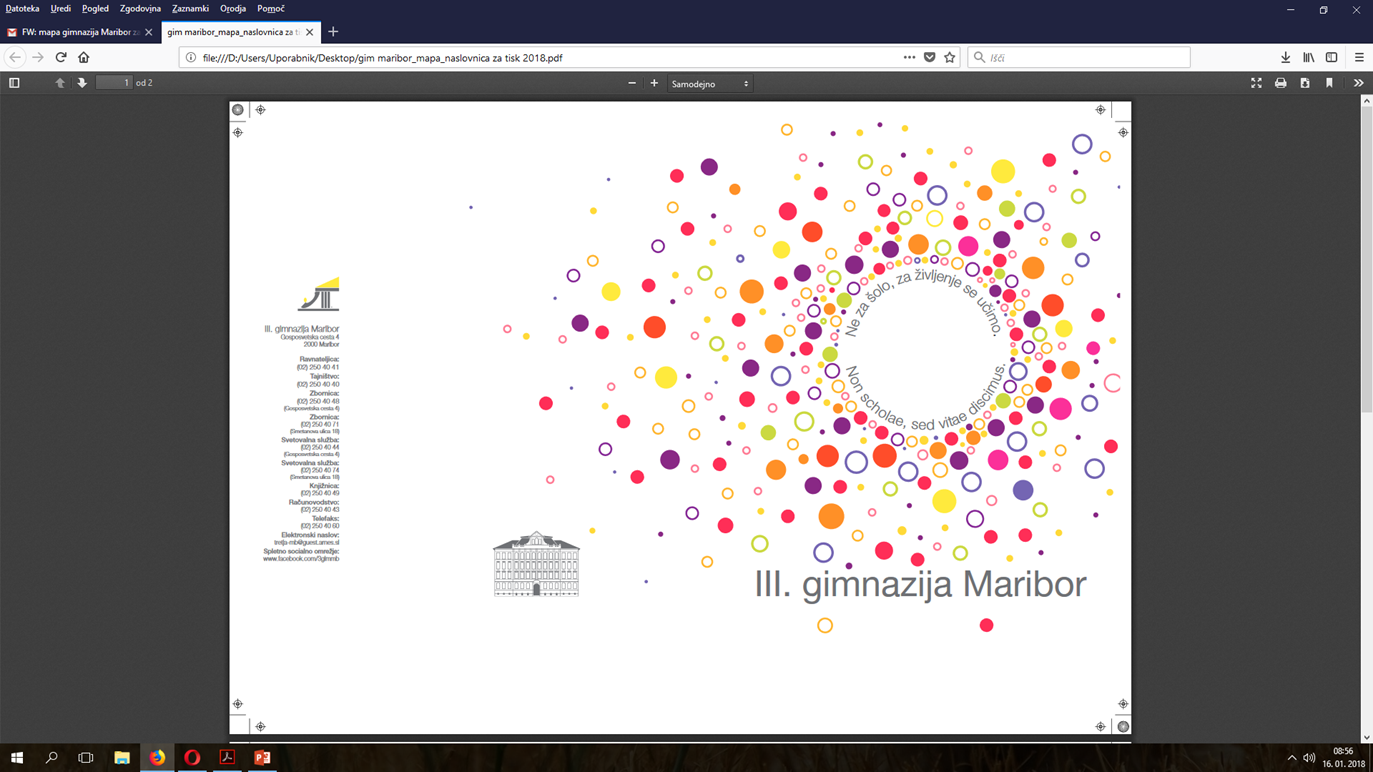 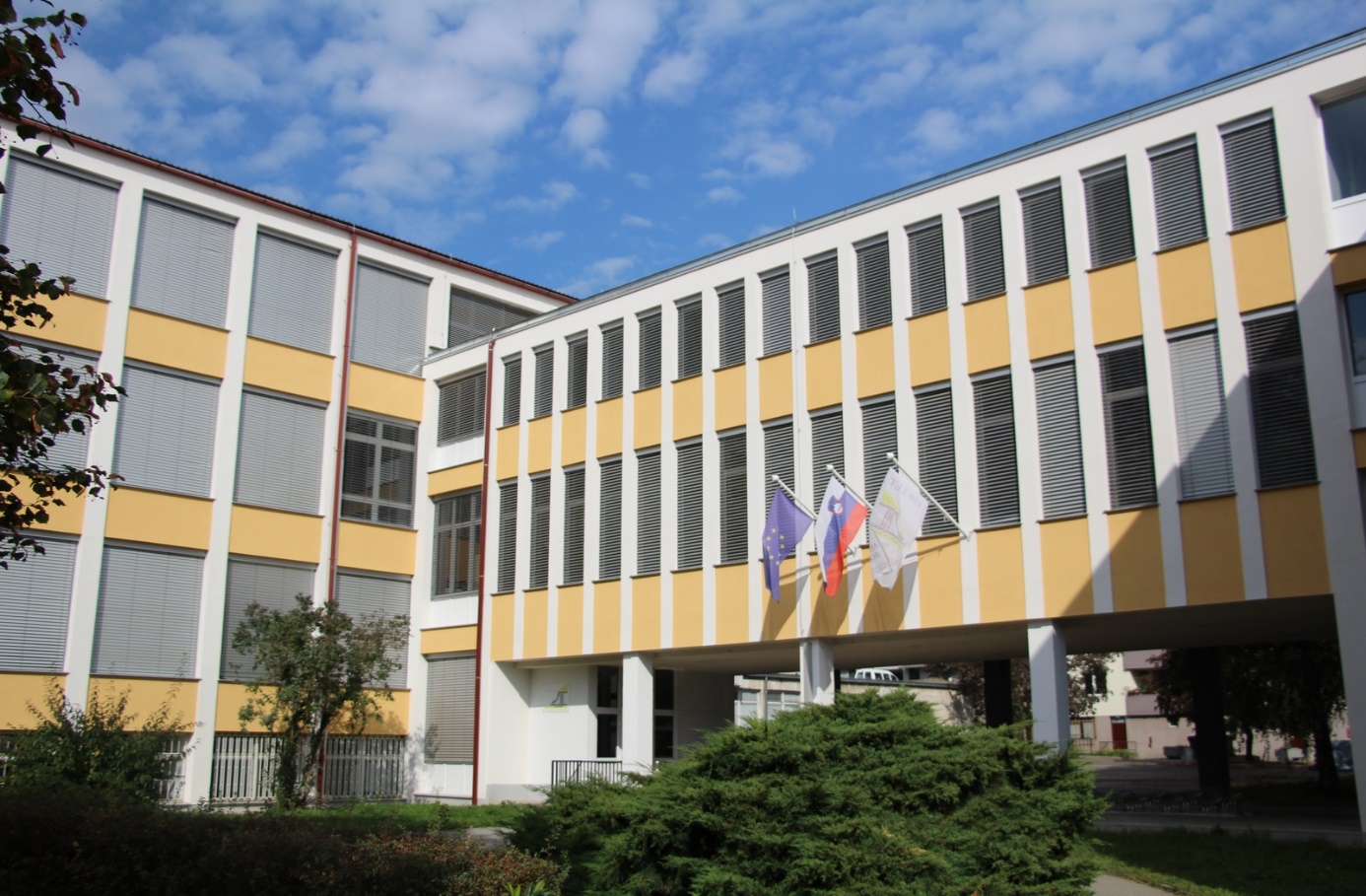 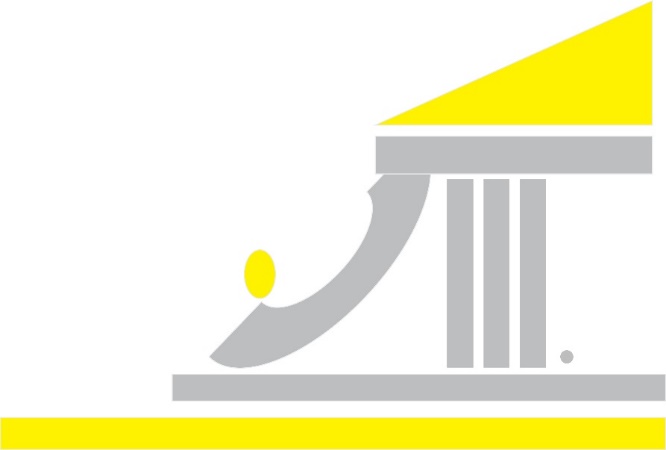 III. GIMNAZIJA MARIBOR  (Maribor, Slovenia)
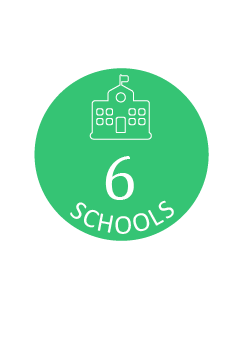 3
Non scholae, sed vitae discimus. 
"Not for school, for life we learn."
Our headmistress Marija Lešer
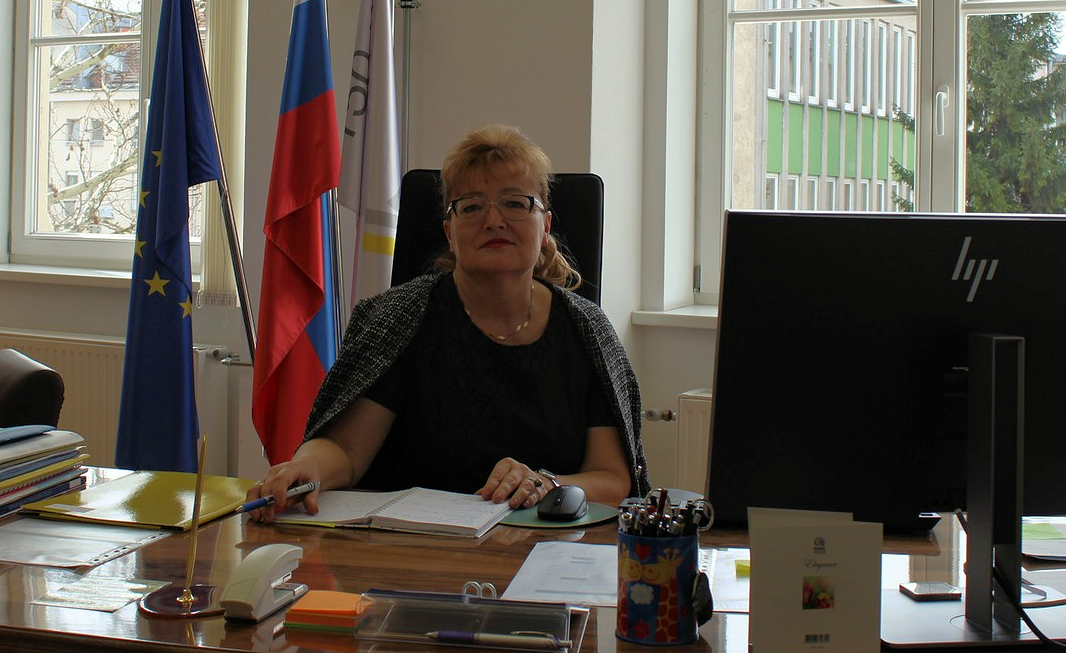 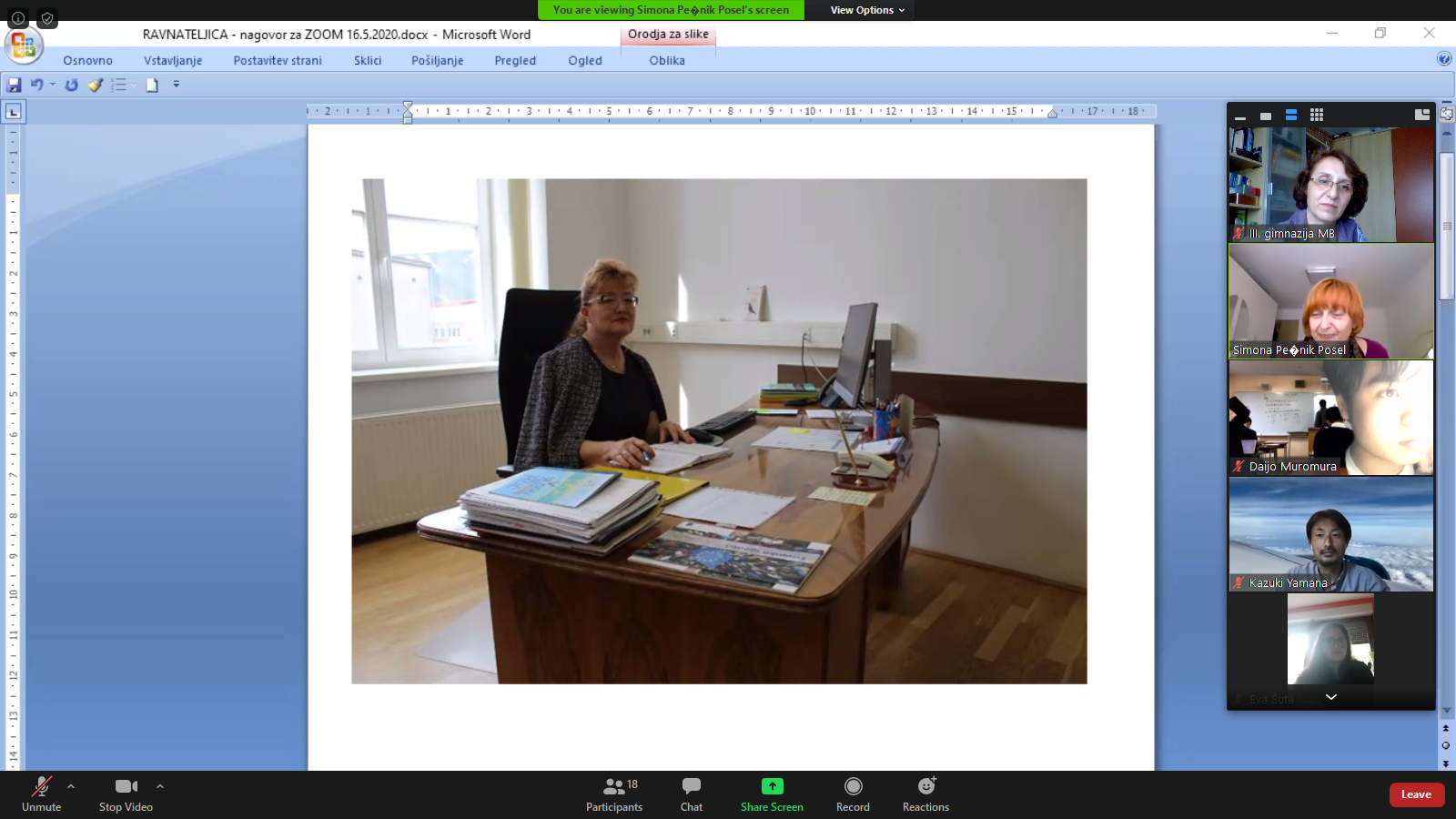 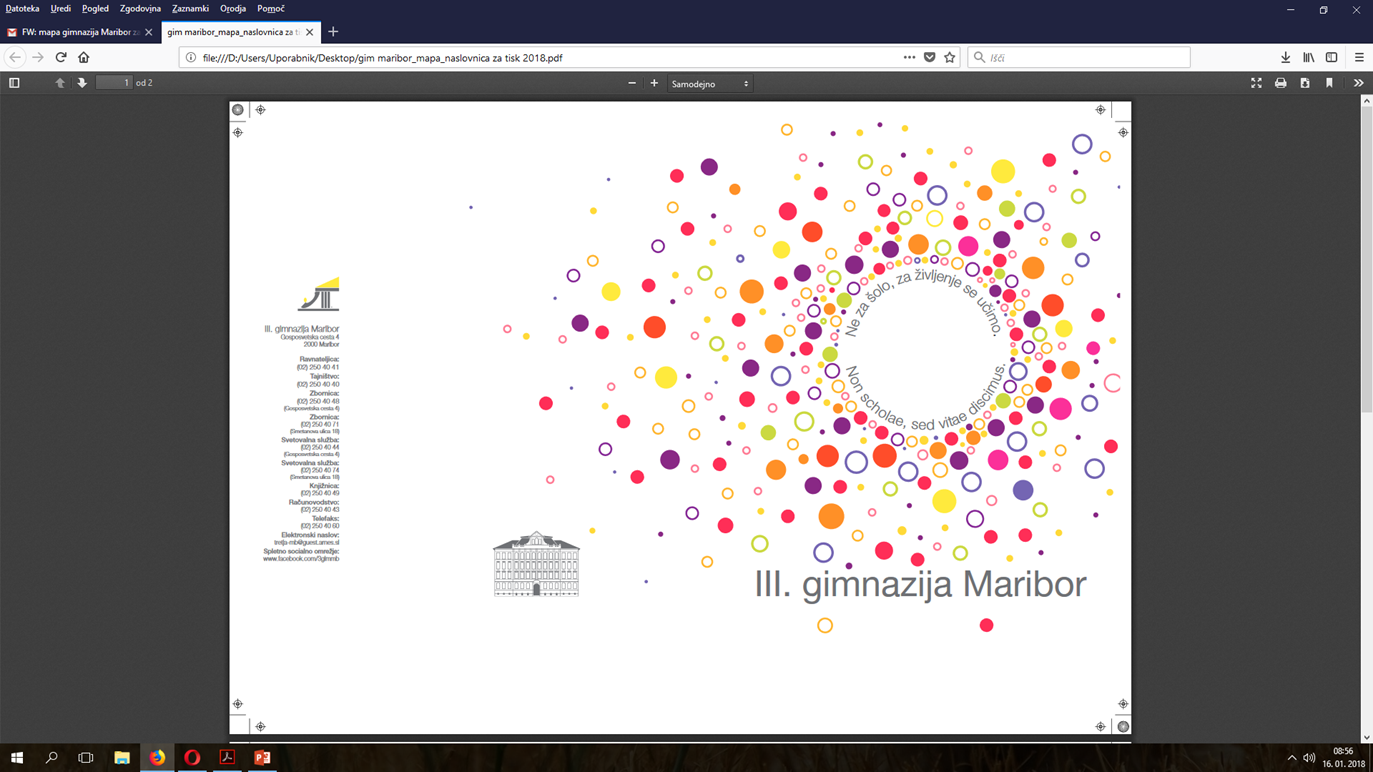 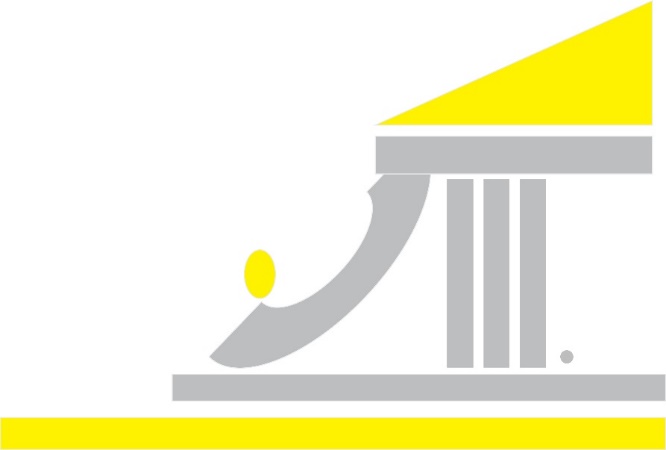 III. GIMNAZIJA MARIBOR  (Maribor, Slovenia)
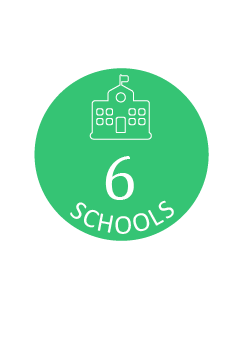 4
Non scholae, sed vitae discimus. 
"Not for school, for life we learn."
Our school building is situated next to a beautiful park, filled with amazing, tall trees.
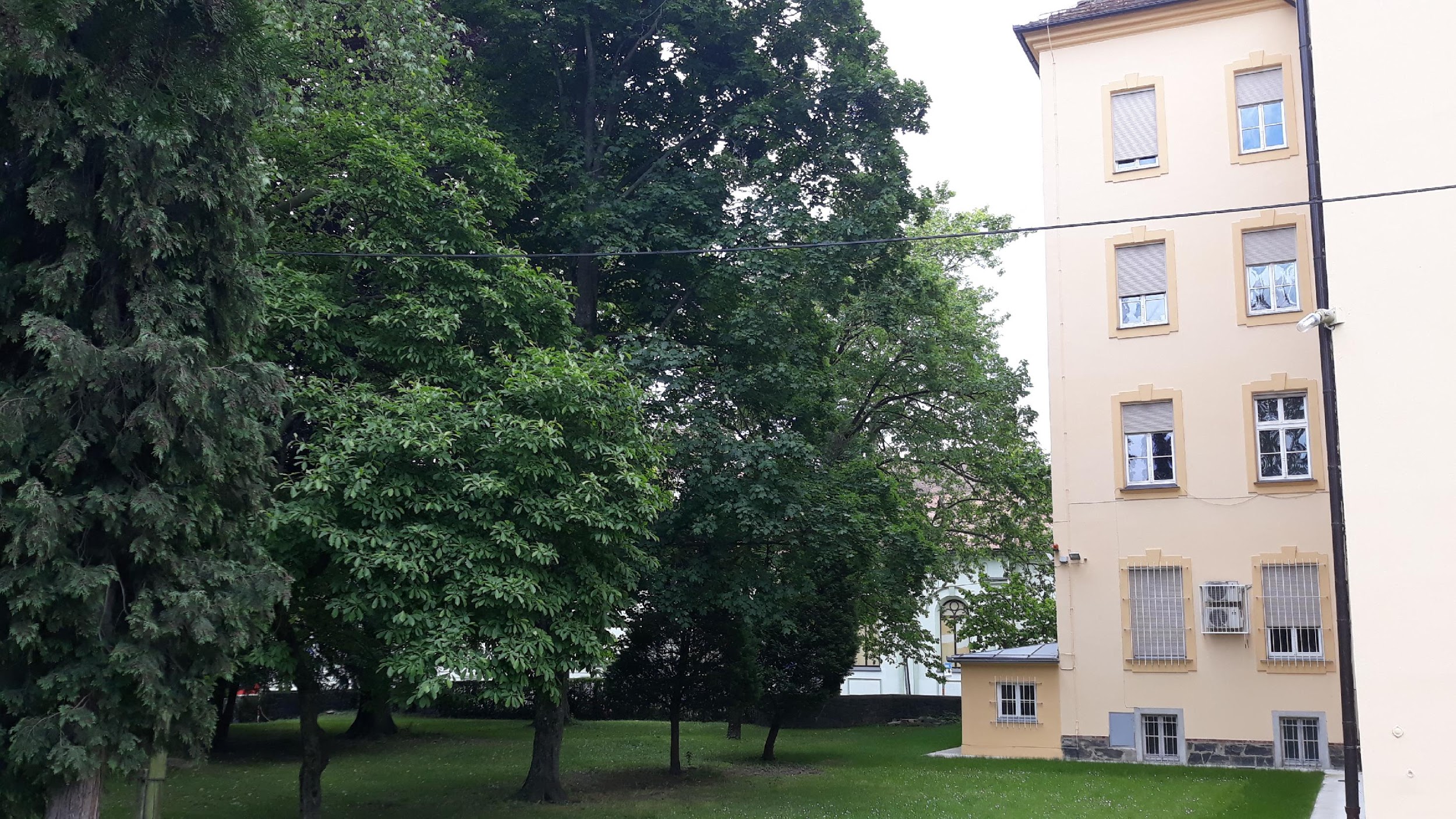 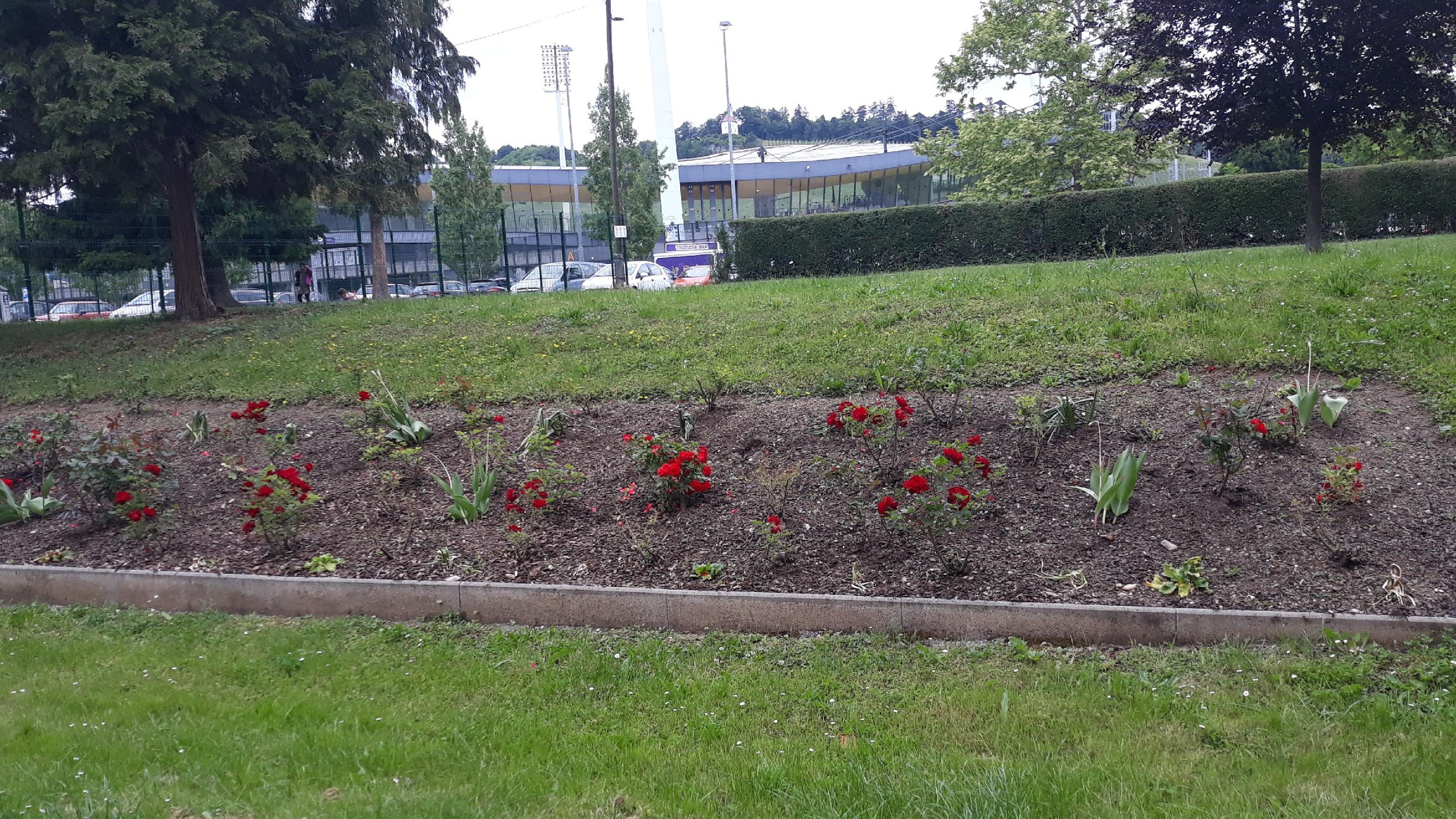 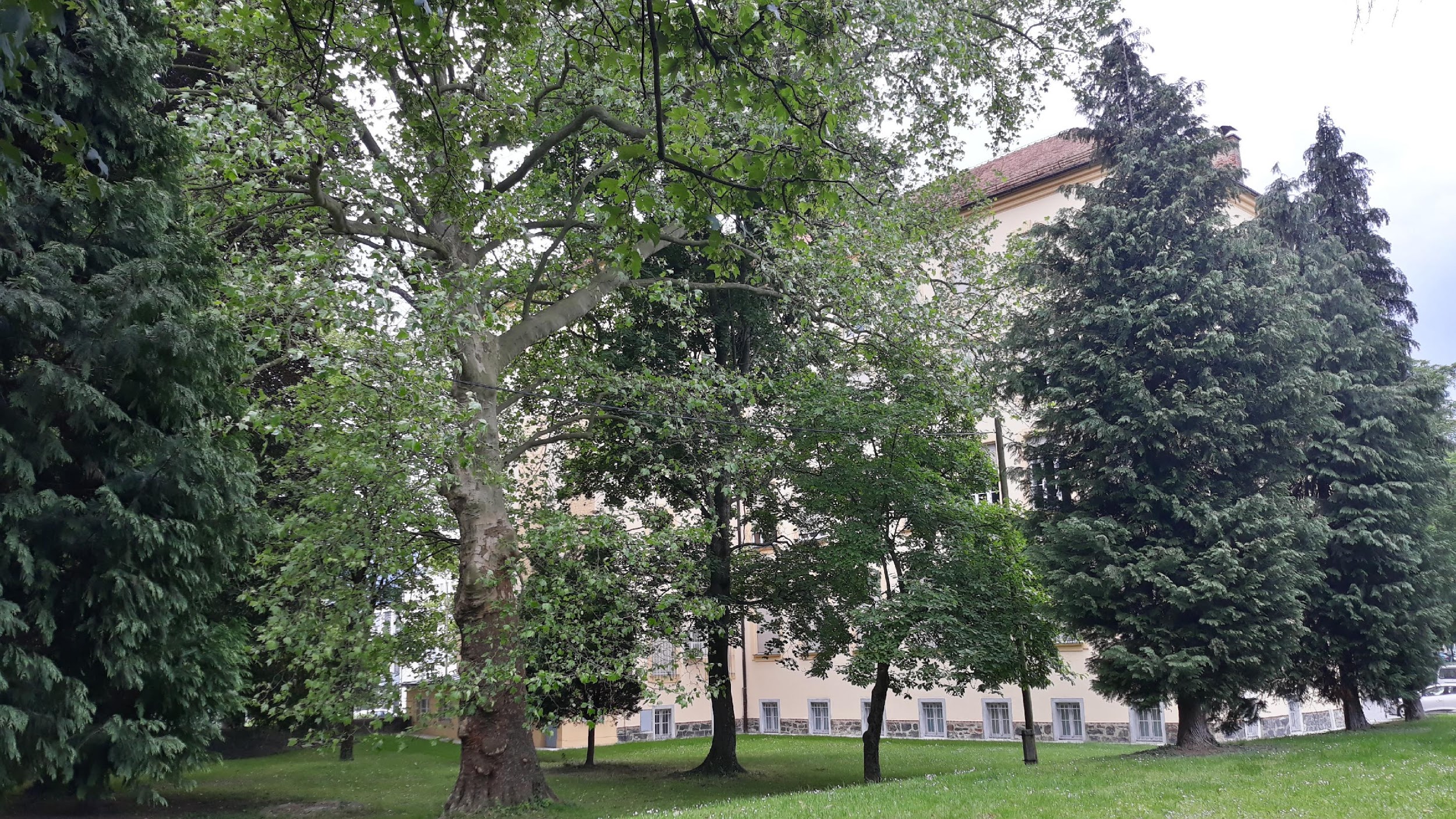 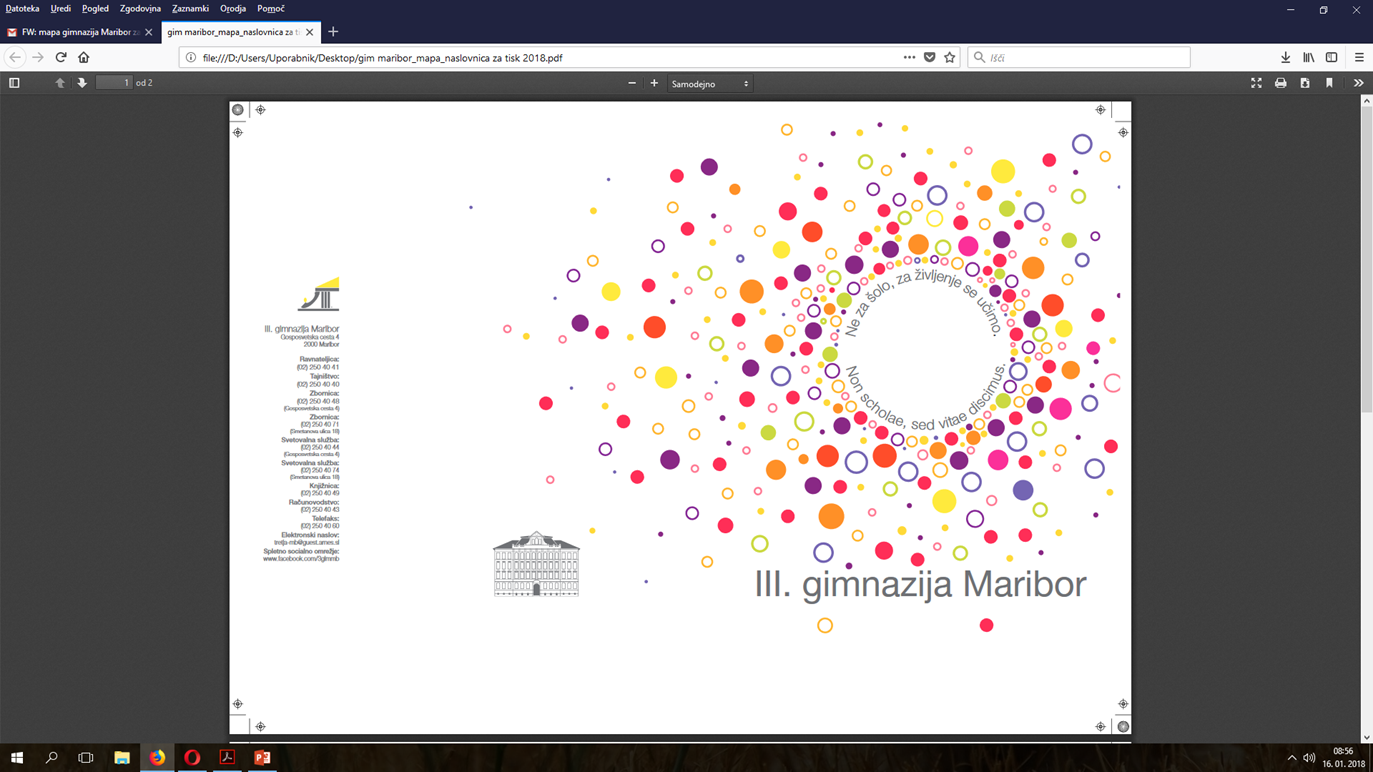 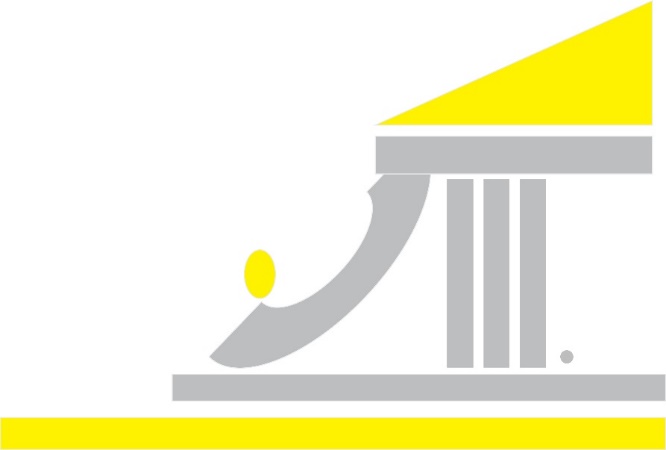 III. GIMNAZIJA MARIBOR  (Maribor, Slovenia)
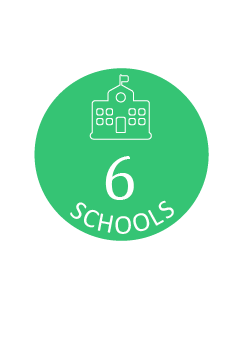 5
Non scholae, sed vitae discimus. 
"Not for school, for life we learn."
The  school has a 157-year tradition.
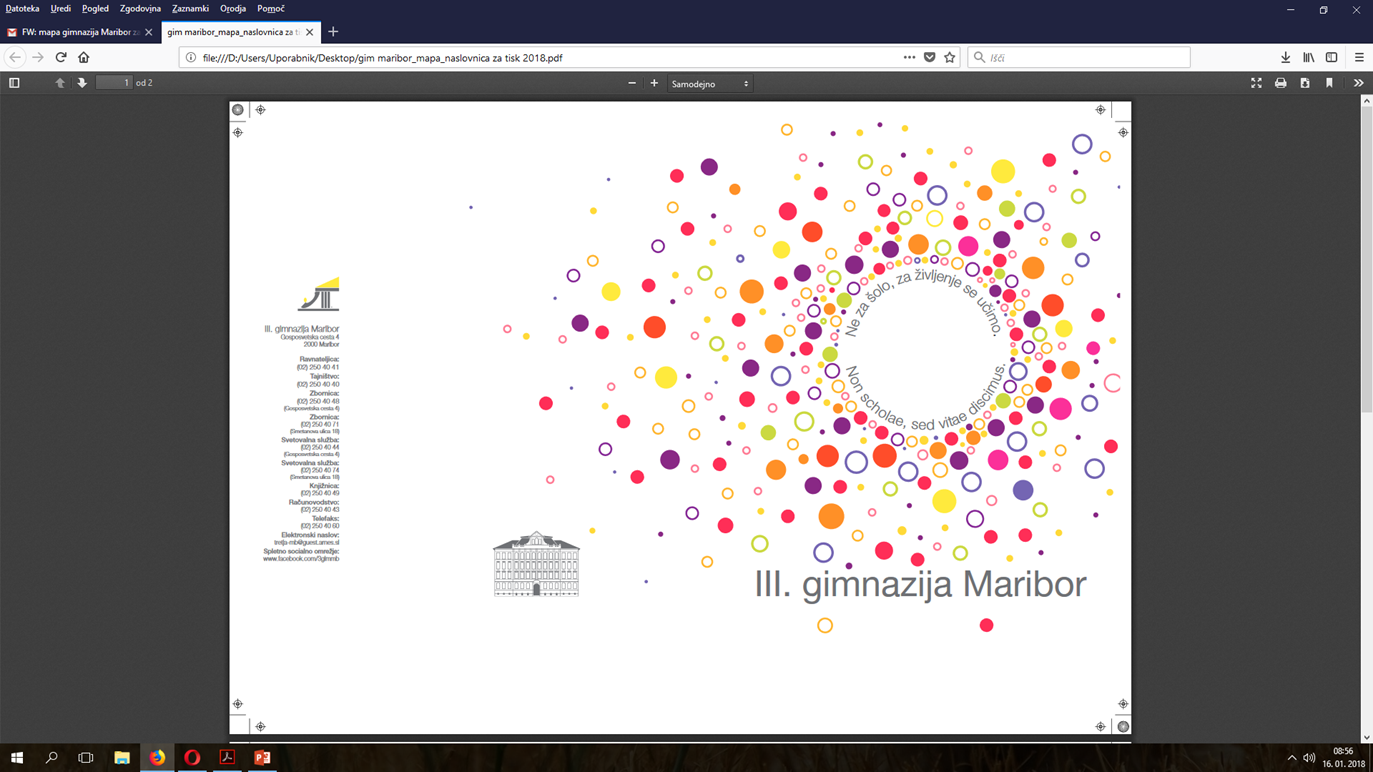 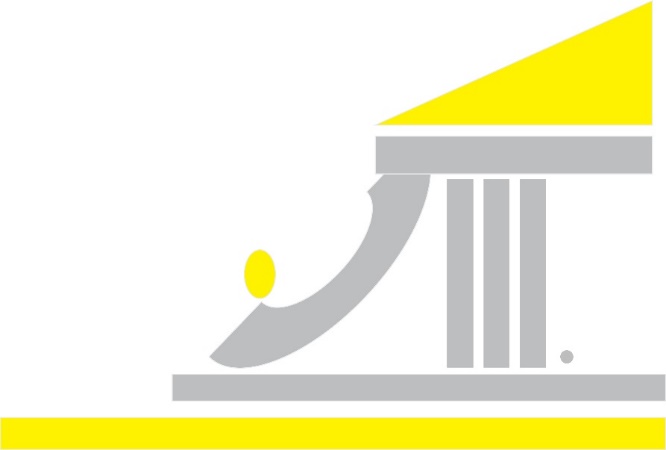 III. GIMNAZIJA MARIBOR  (Maribor, Slovenia)
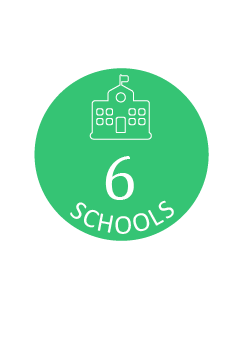 6
Non scholae, sed vitae discimus. 
"Not for school, for life we learn."
There are three educational programs: 
Gymnasium (grammar school), 
Sport Classes,
Preschool education.
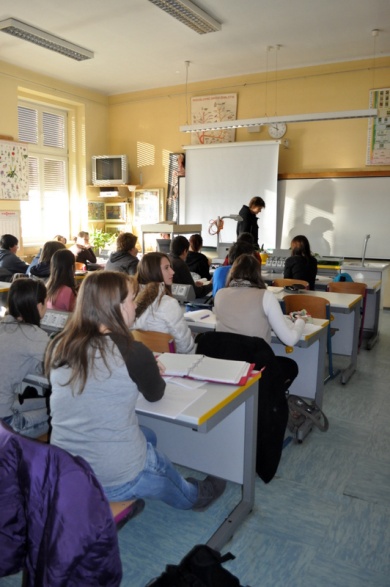 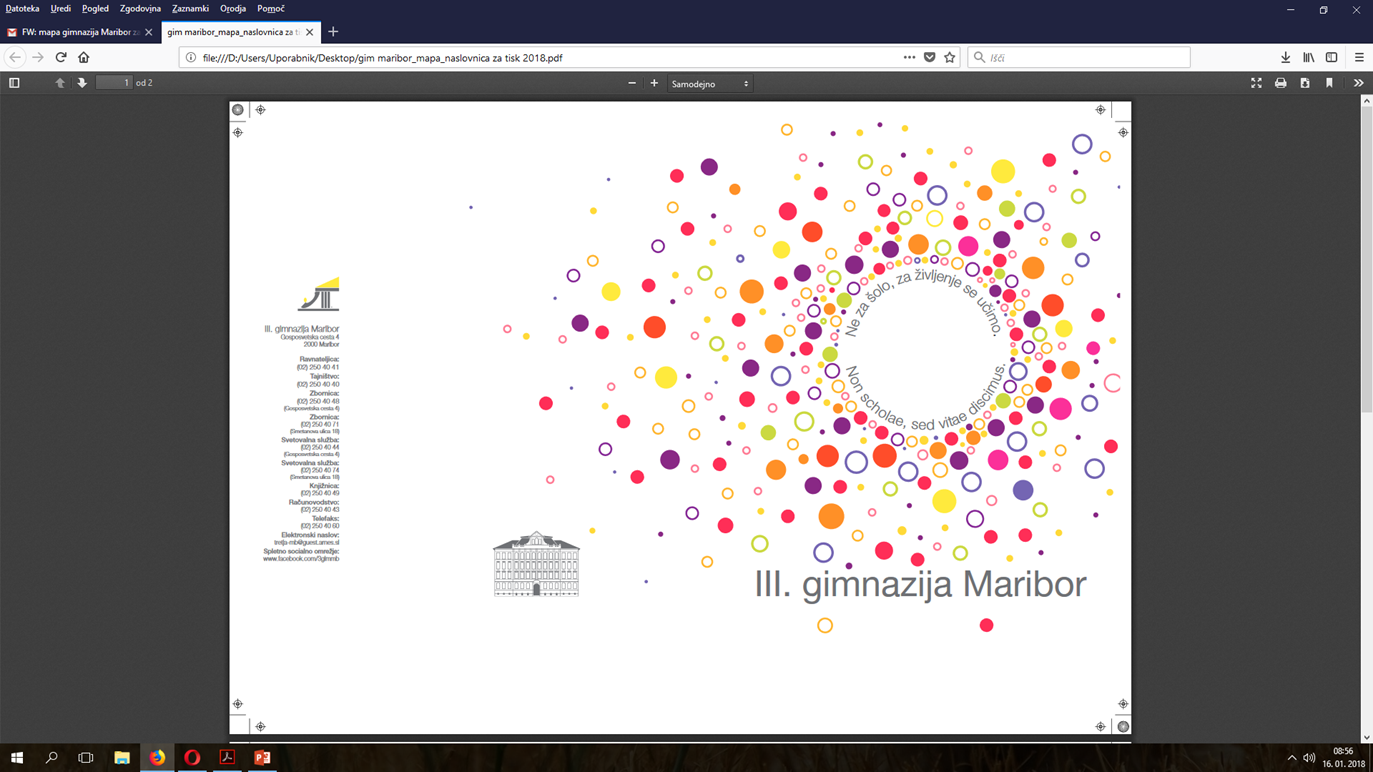 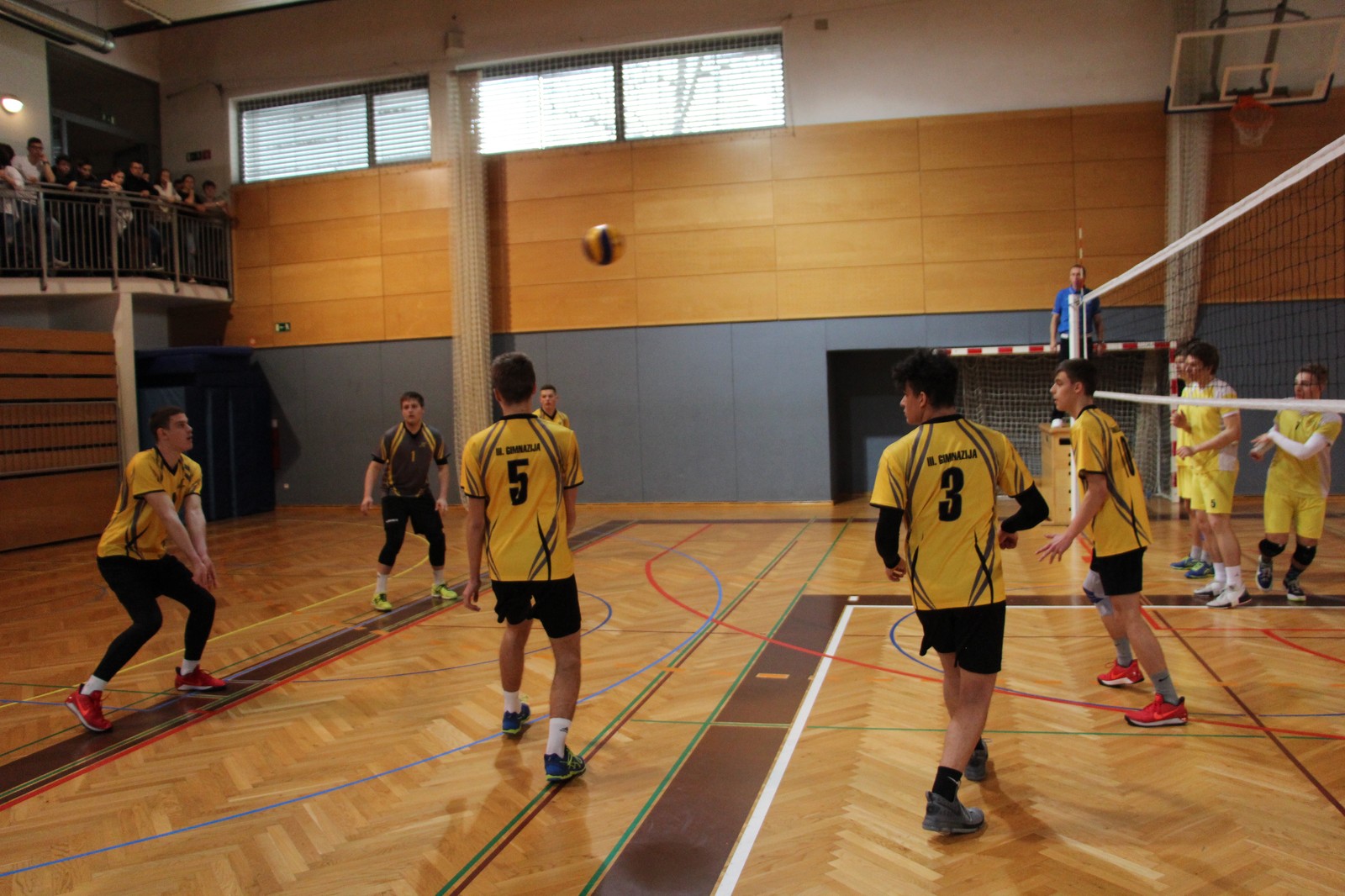 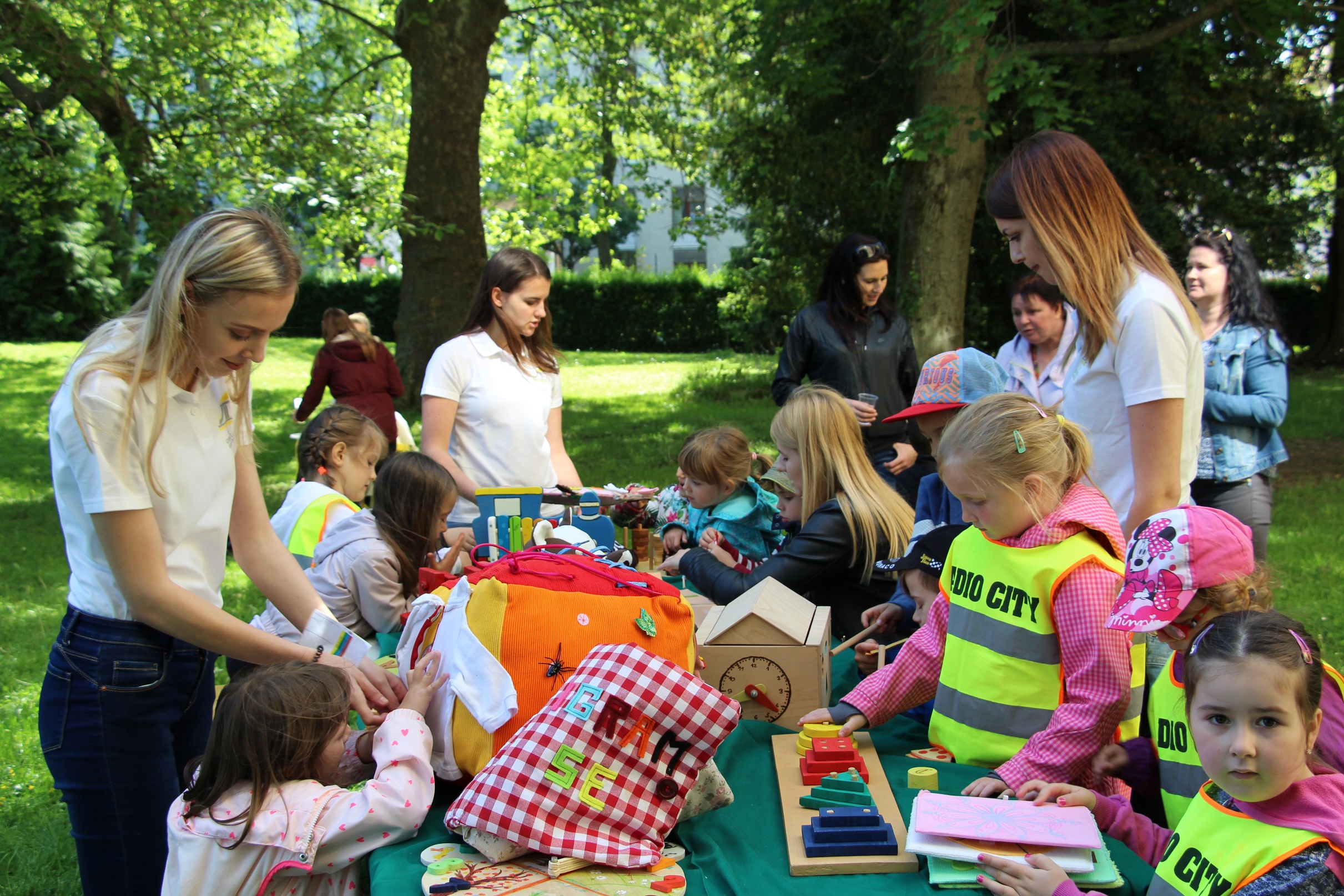 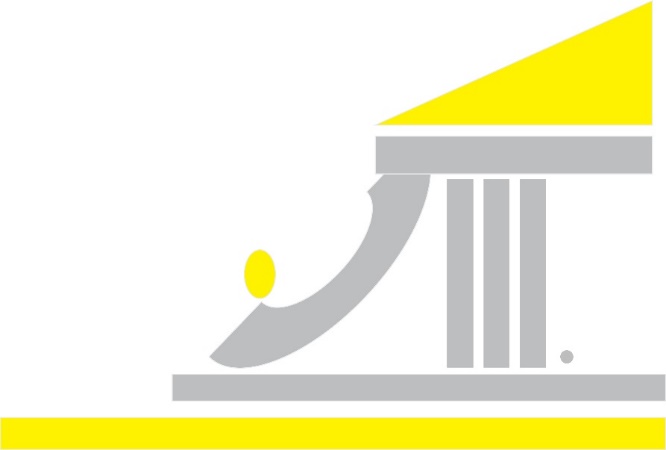 III. GIMNAZIJA MARIBOR  (Maribor, Slovenia)
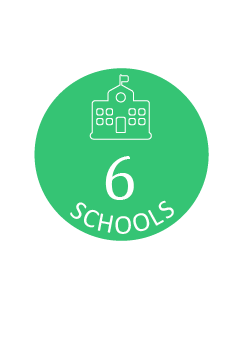 7
Non scholae, sed vitae discimus. 
"Not for school, for life we learn."
The school fulfils its mission  through  developing responsibility, support, innovation and creativity.
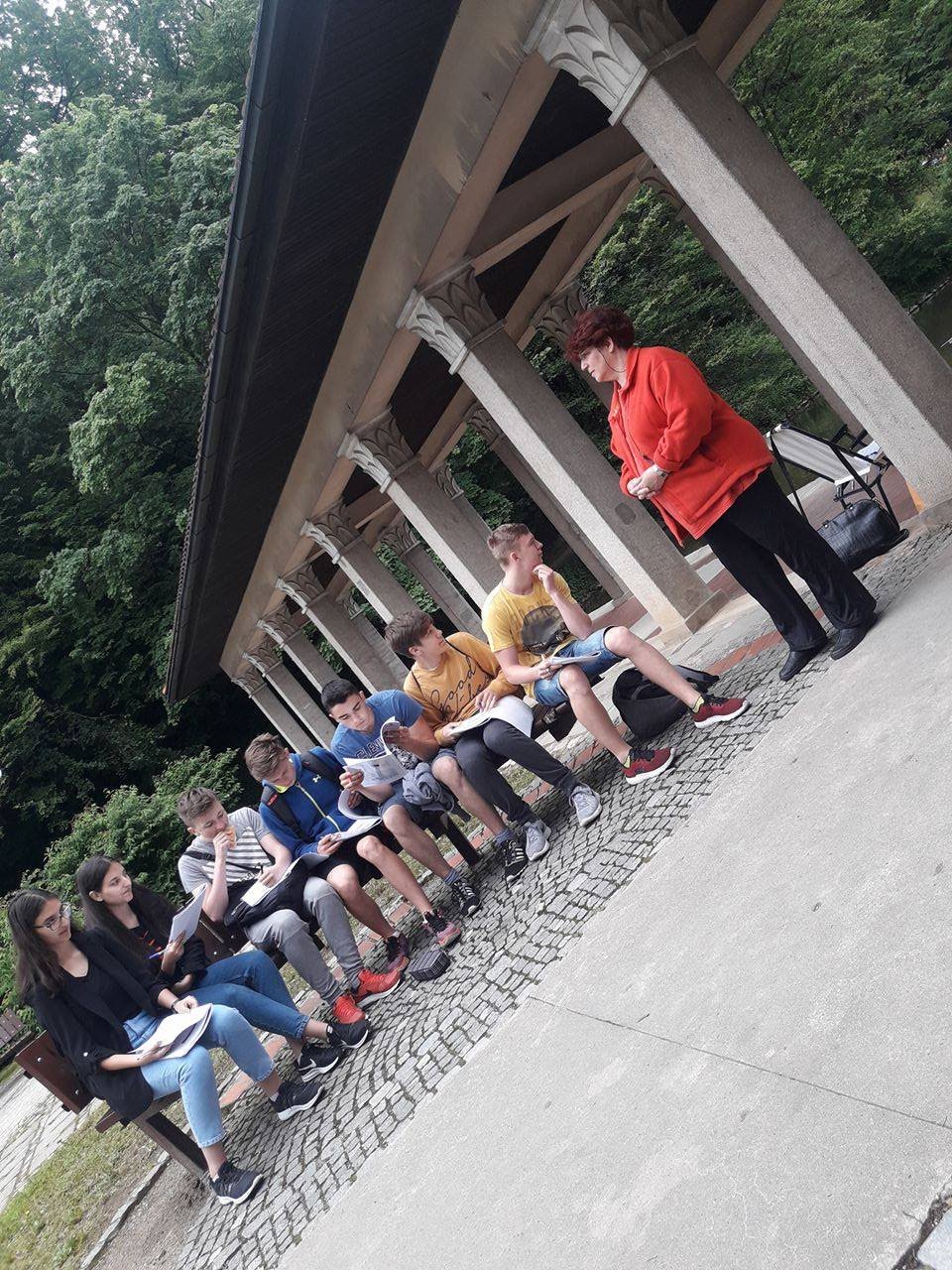 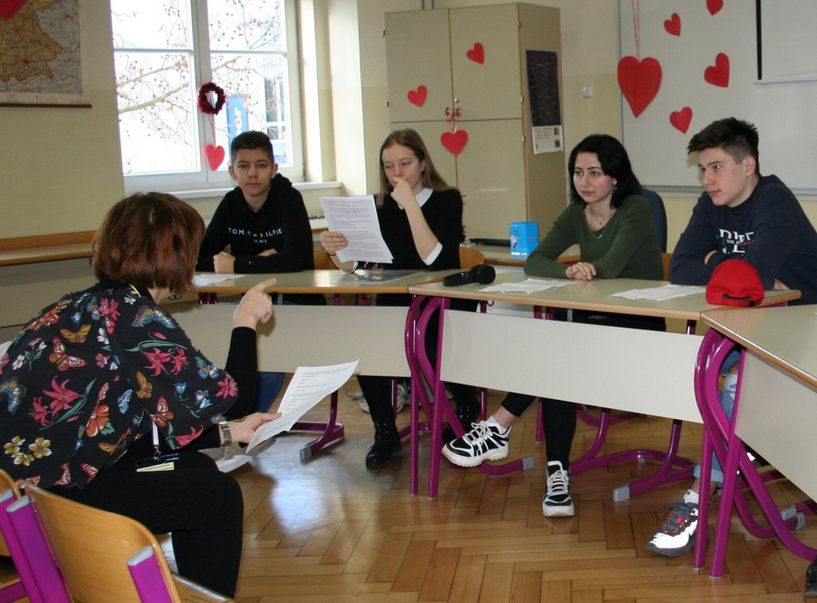 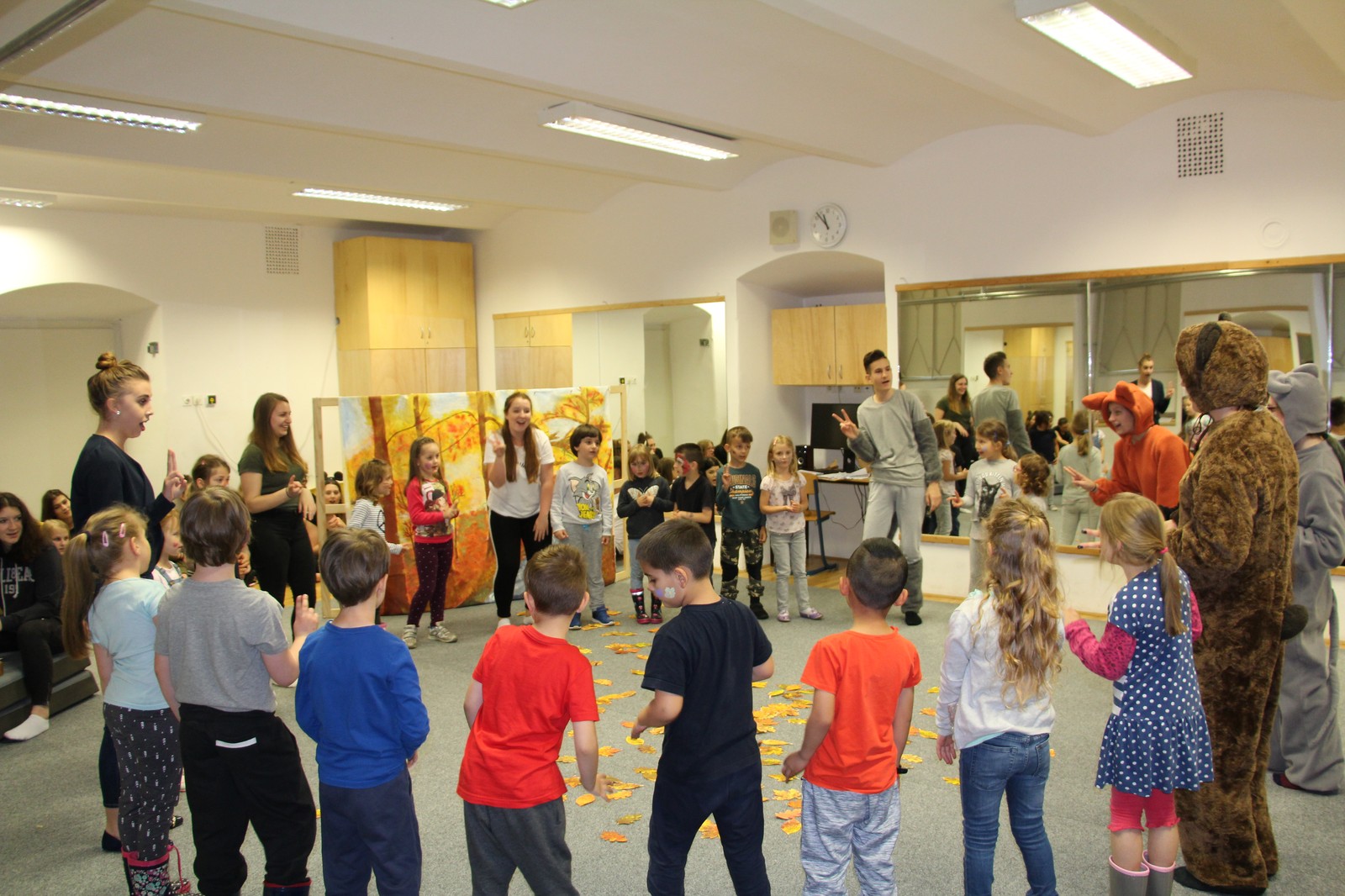 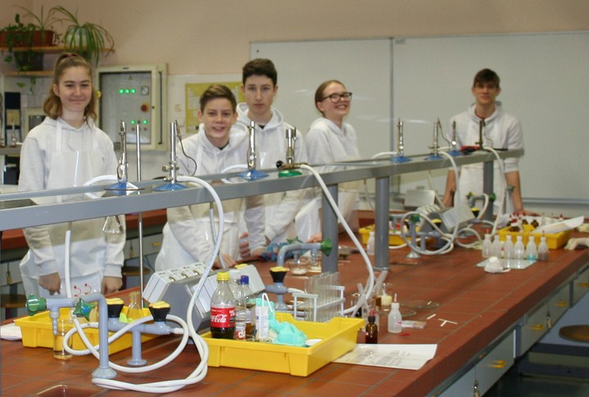 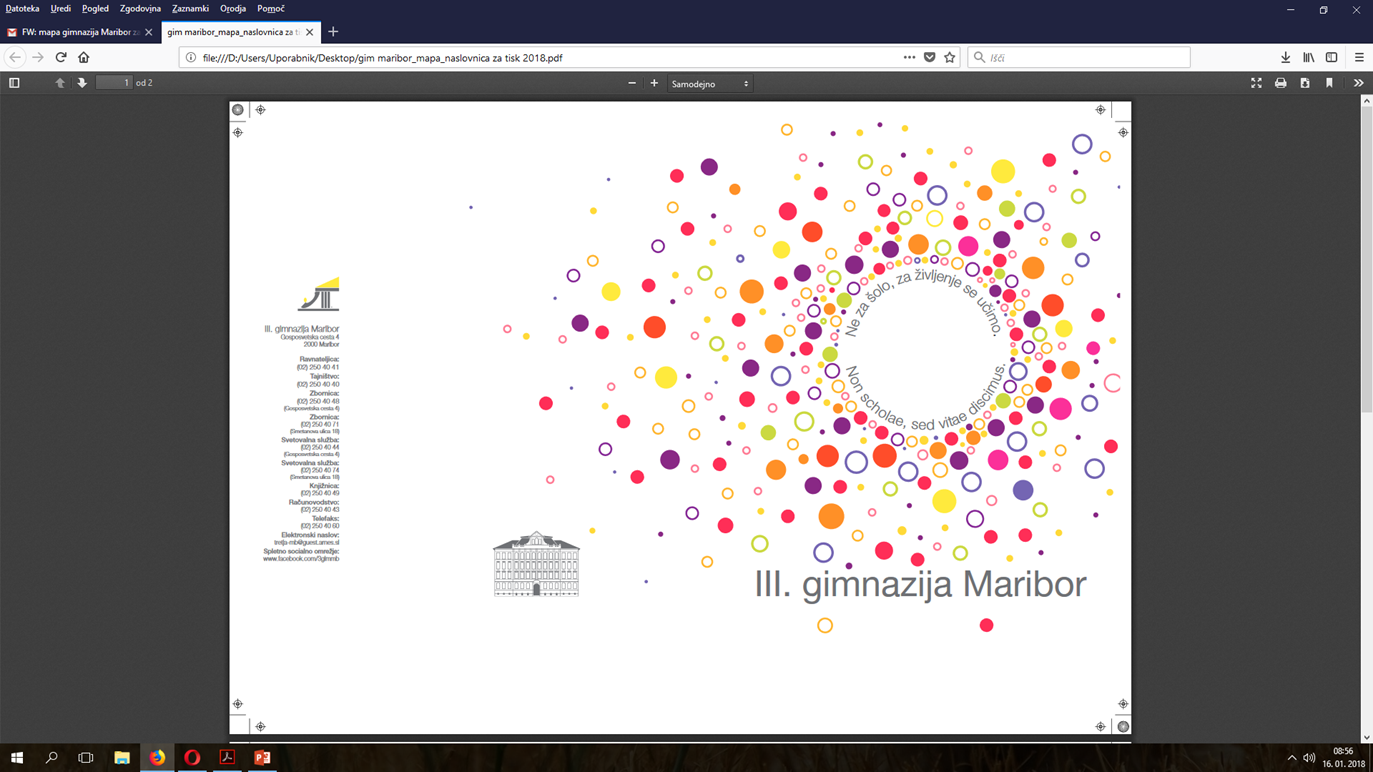 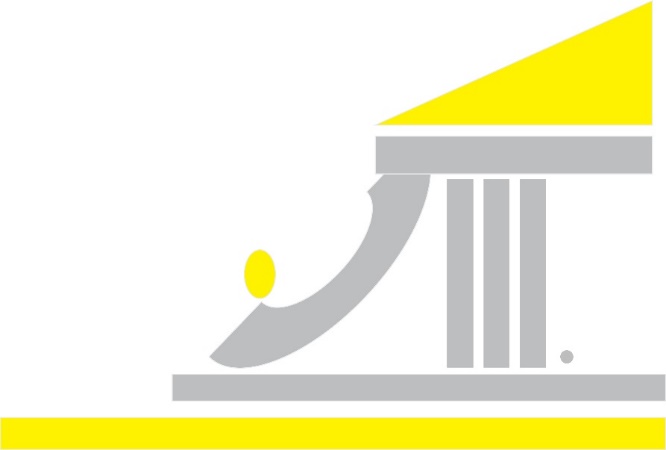 III. GIMNAZIJA MARIBOR  (Maribor, Slovenia)
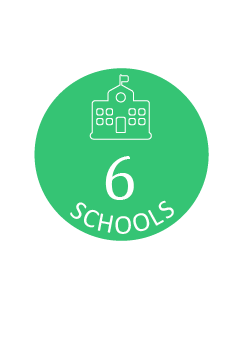 8
Non scholae, sed vitae discimus. 
"Not for school, for life we learn."
Our students also take part in:
Extracurricular activities
Exchange programmes 
Projects
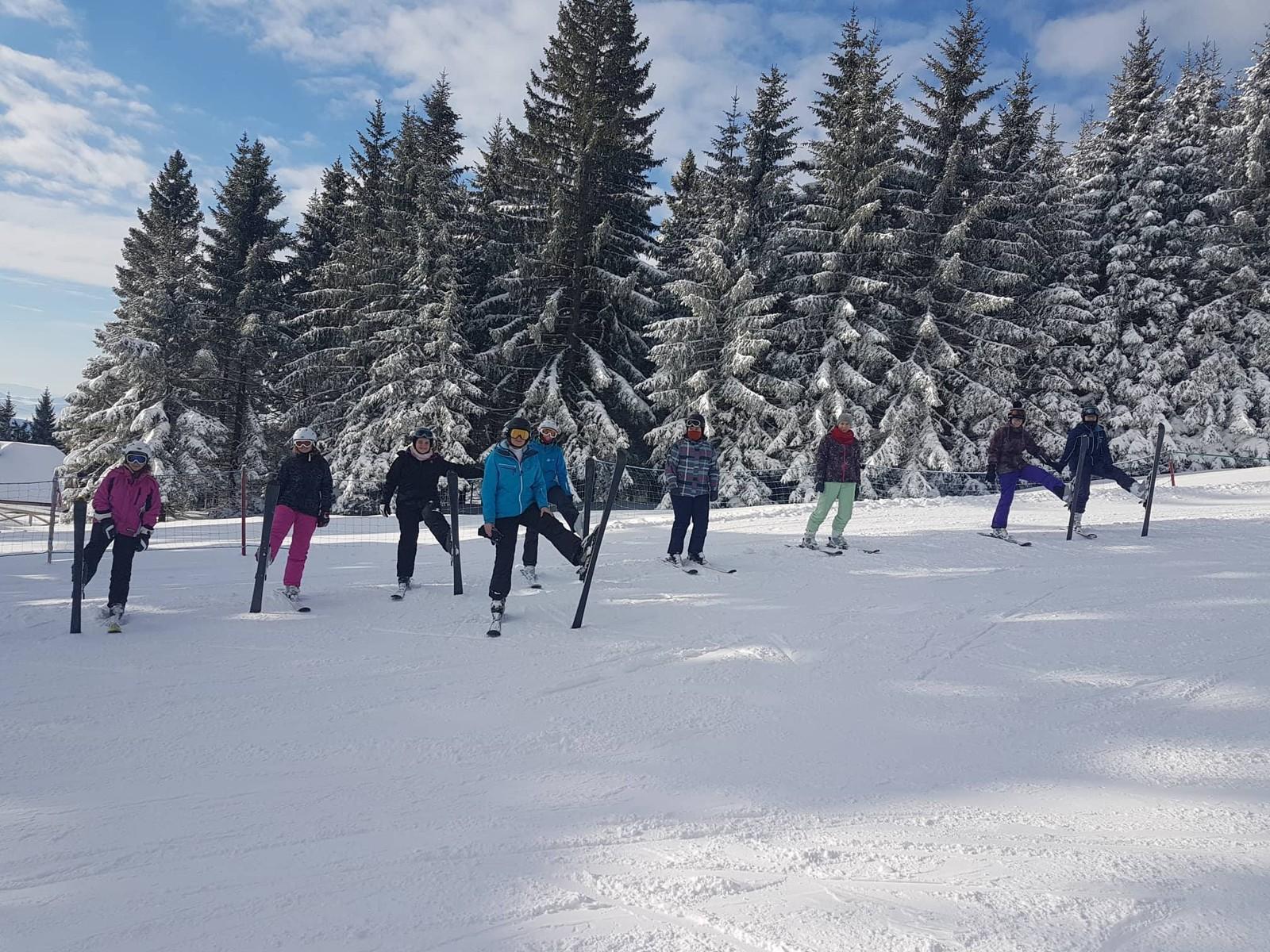 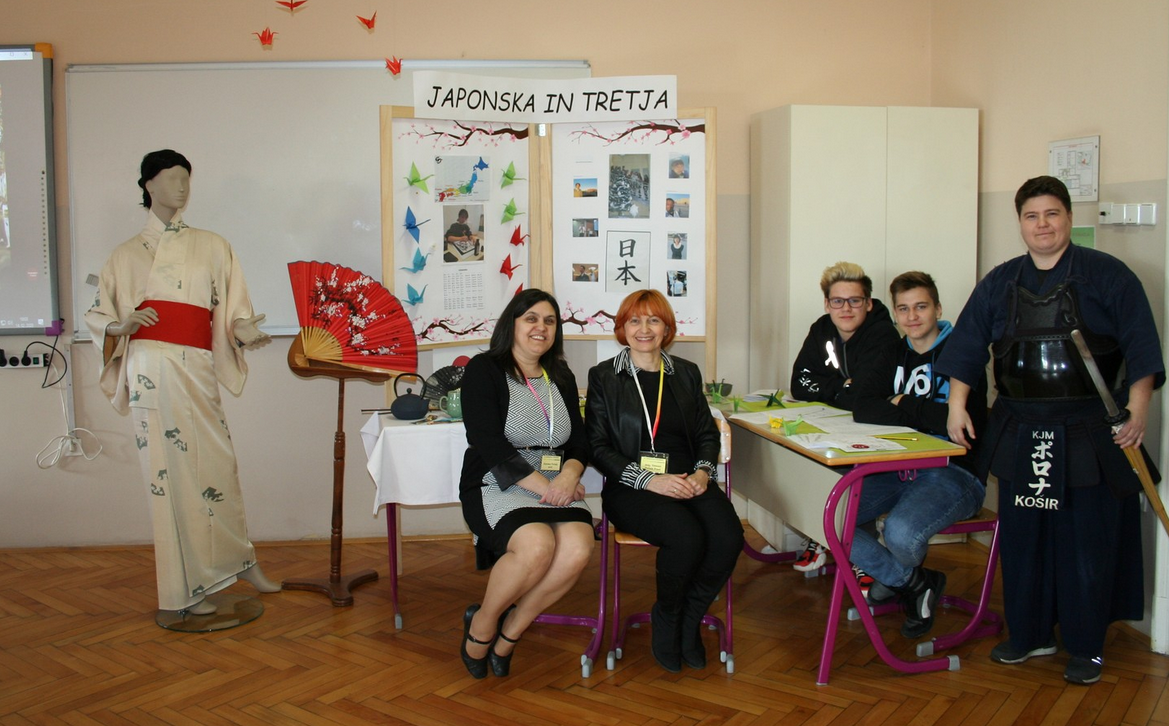 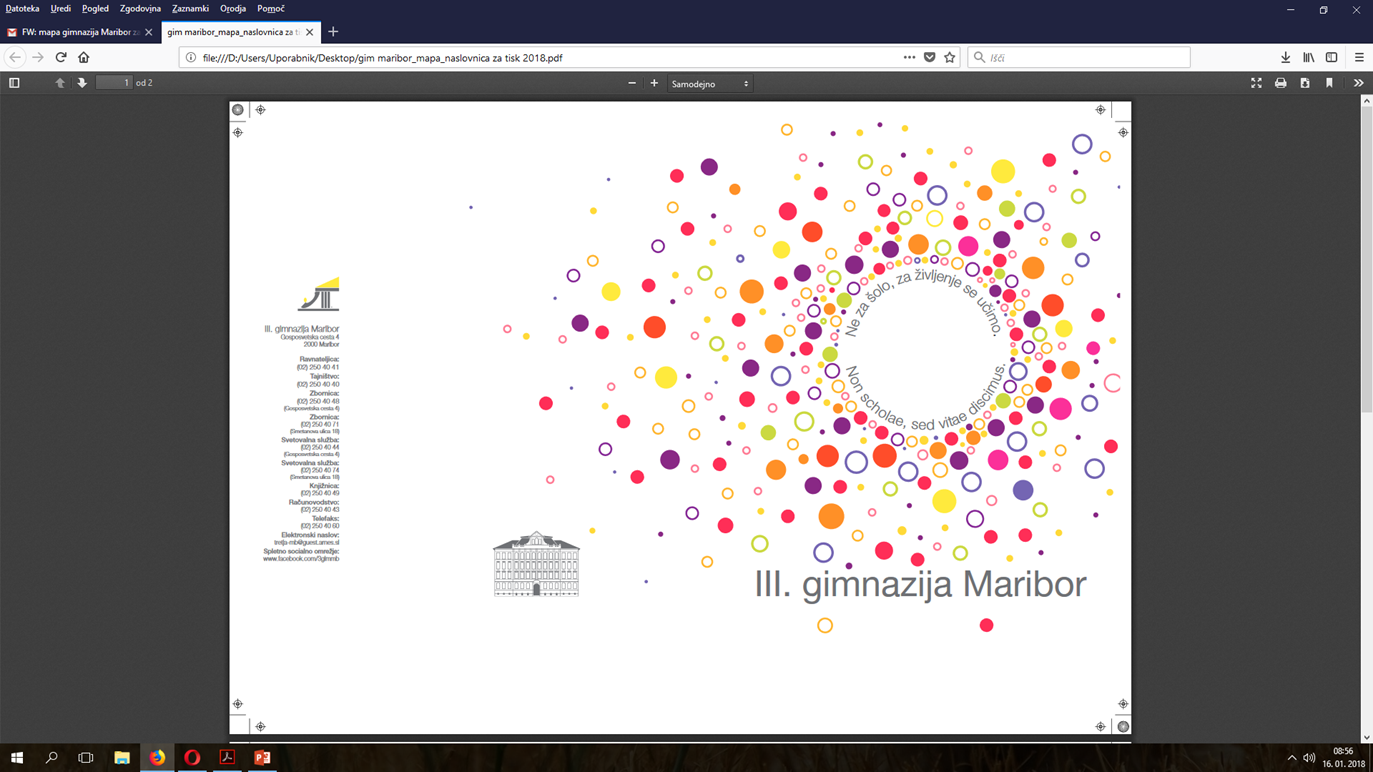 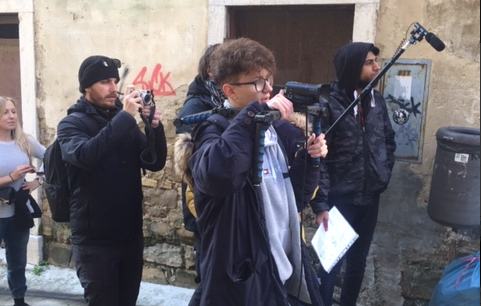 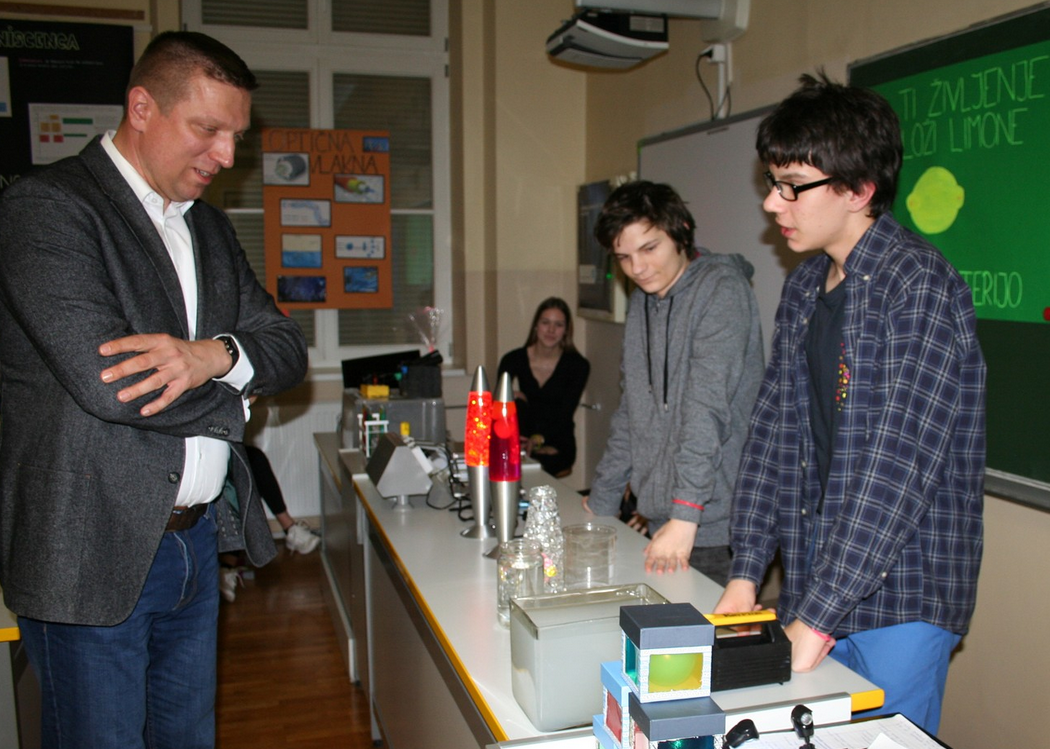 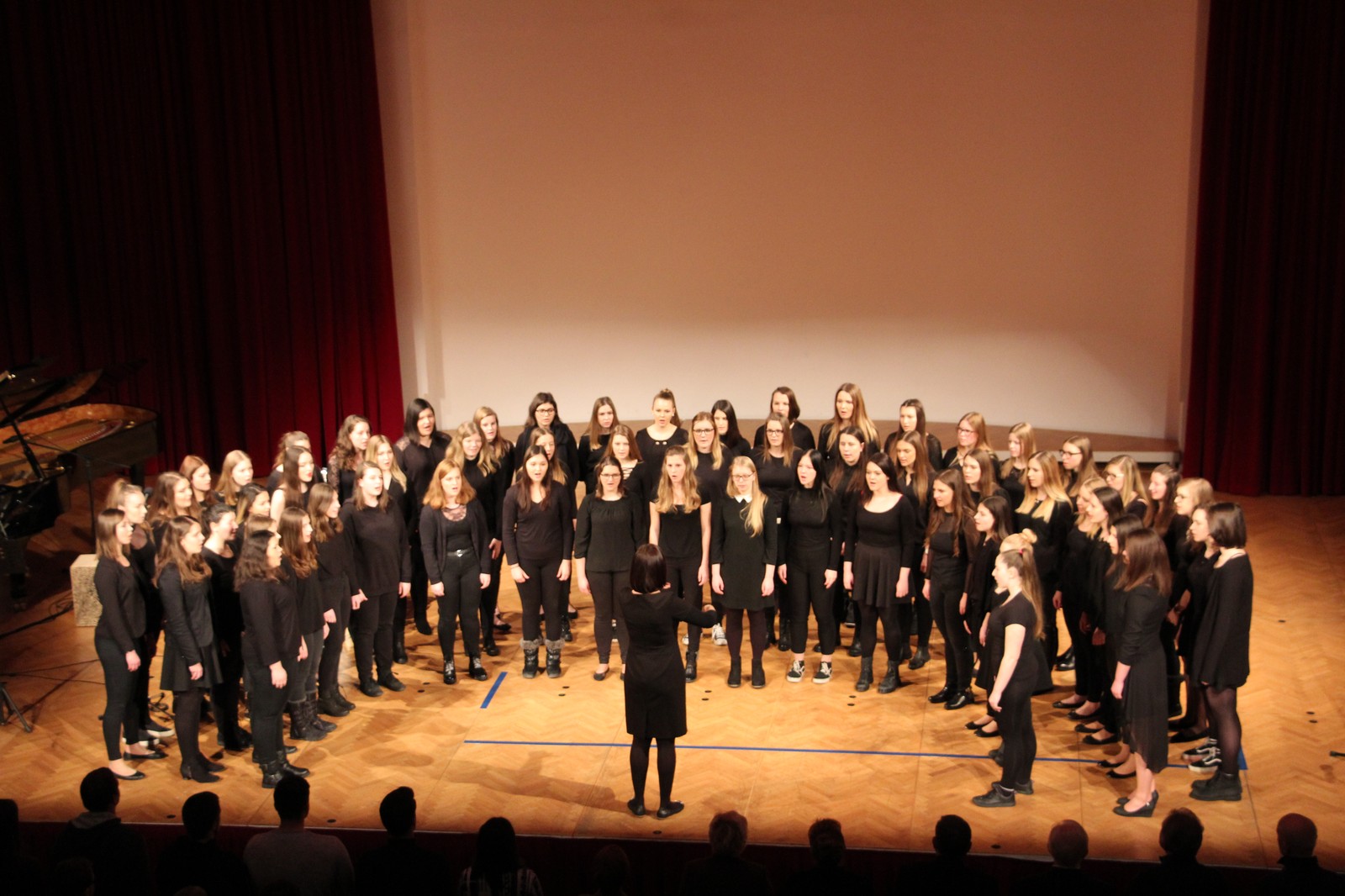 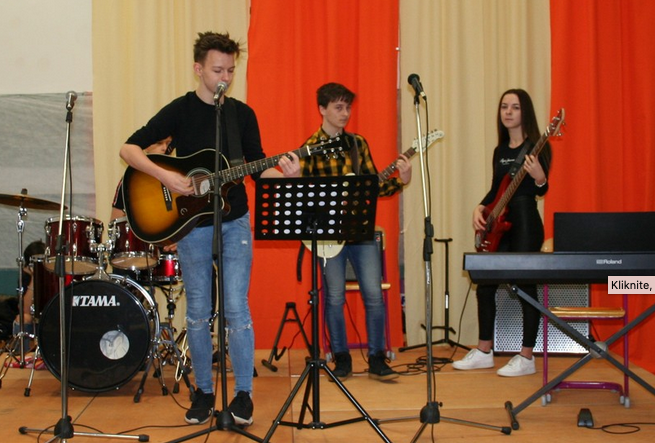 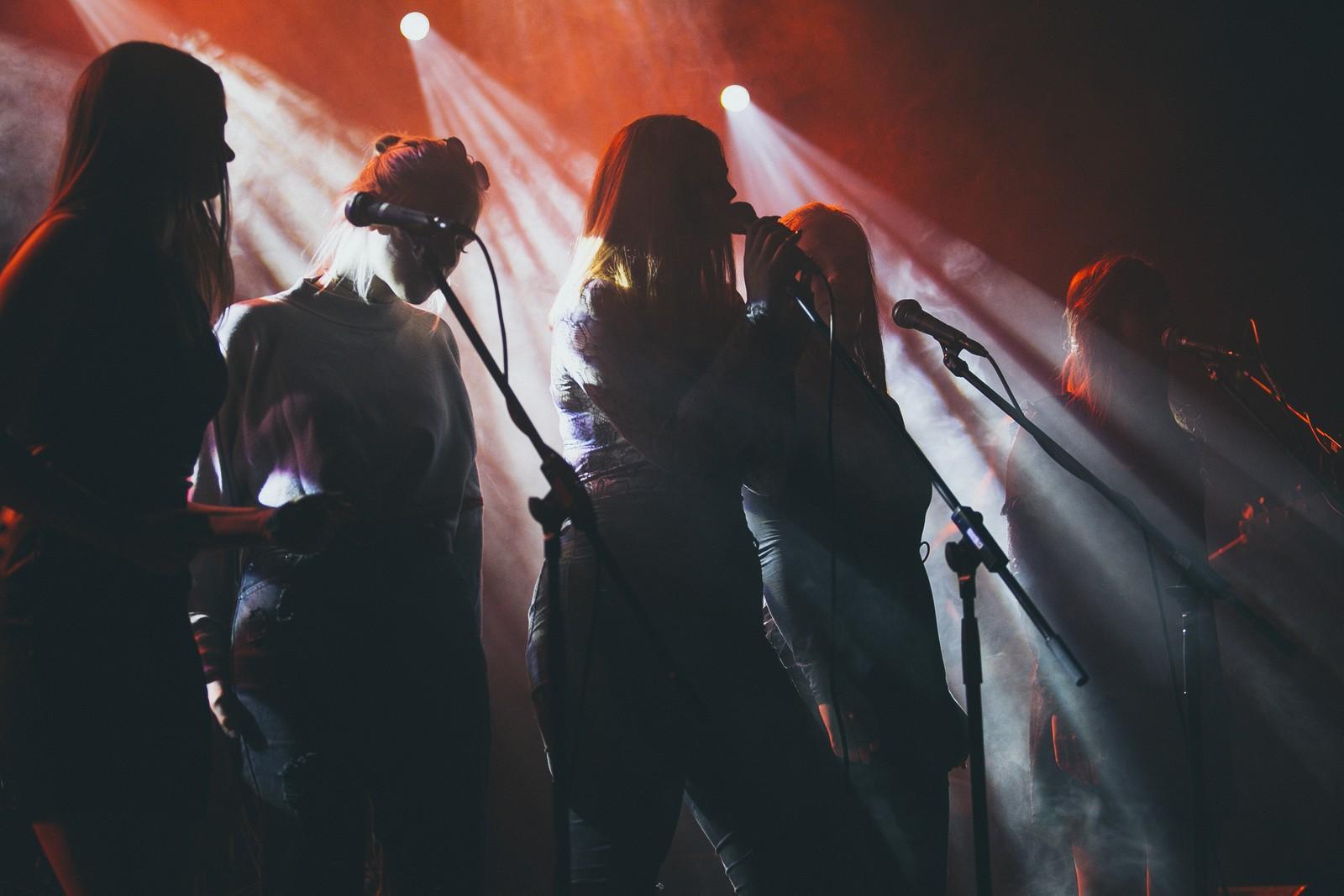 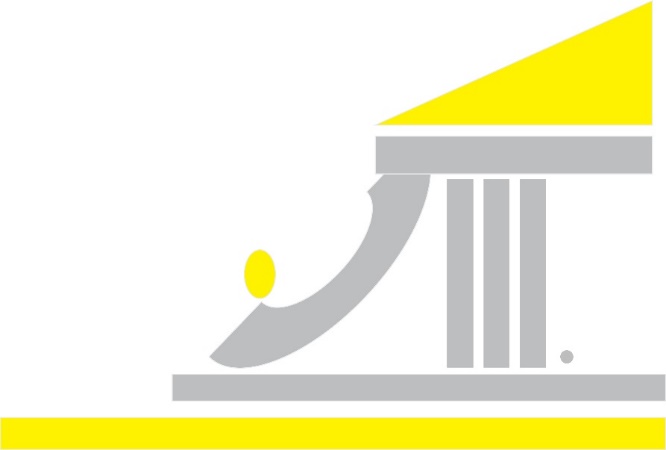 III. GIMNAZIJA MARIBOR  (Maribor, Slovenia)
School projects
9
Our school‘s climate project is  related with: 
Ekošola national project 
school projects like:
Healthy nutrition, 
Running for health
Outdoor classrooms
Rose garden
energy remediation of the school
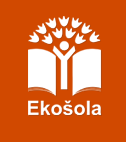 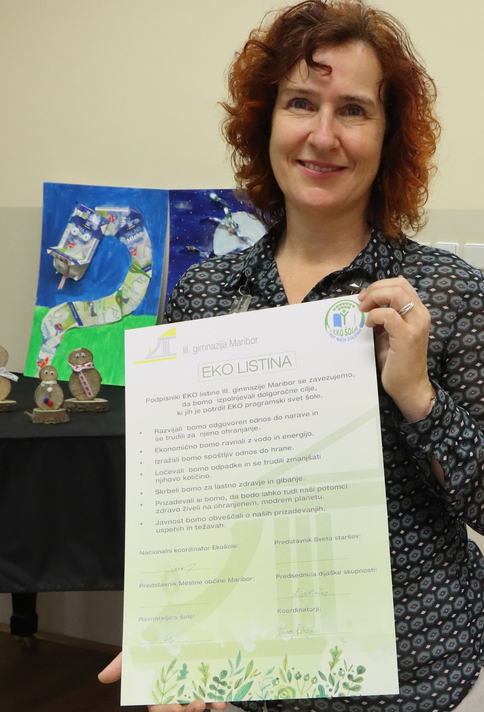 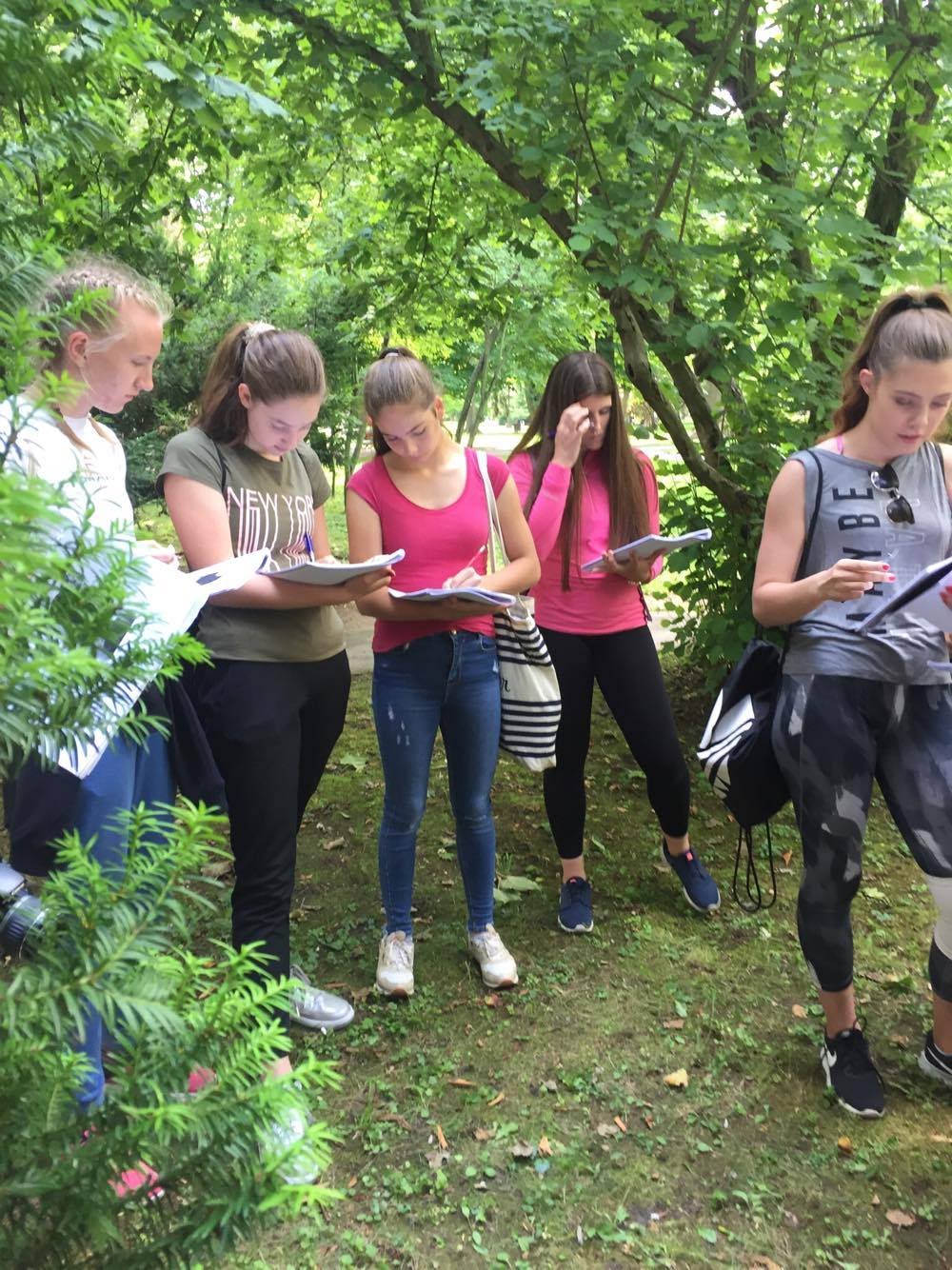 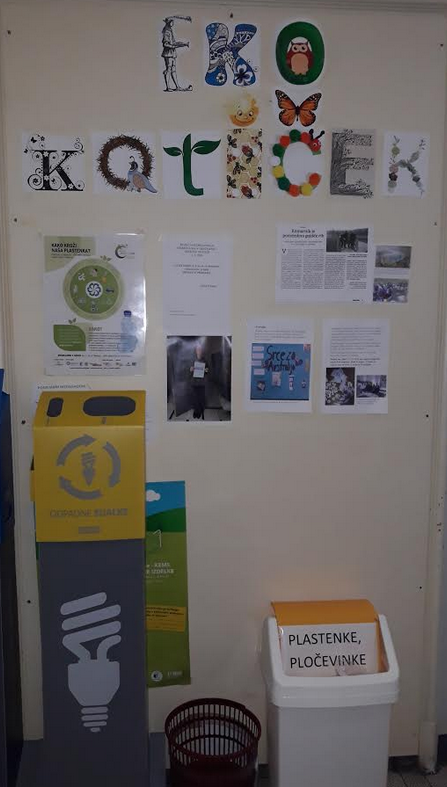 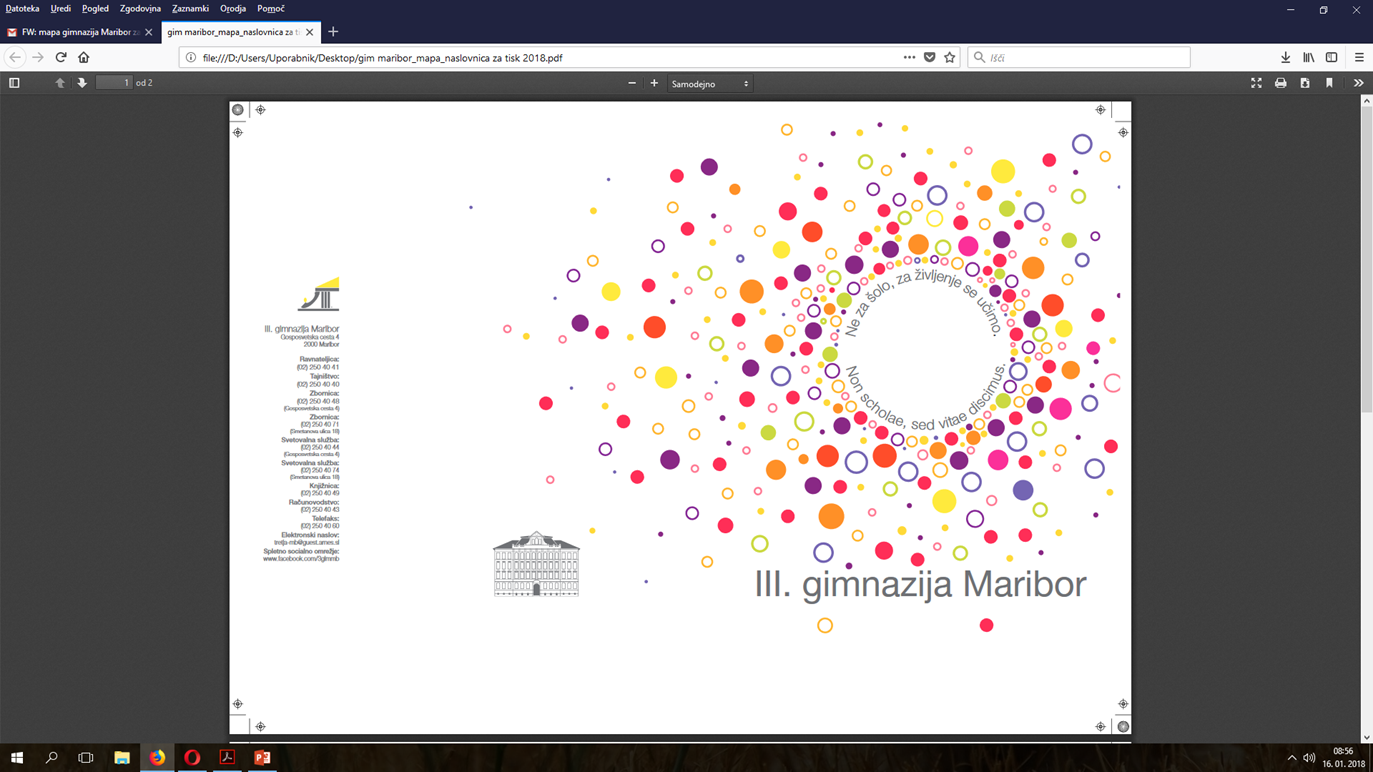 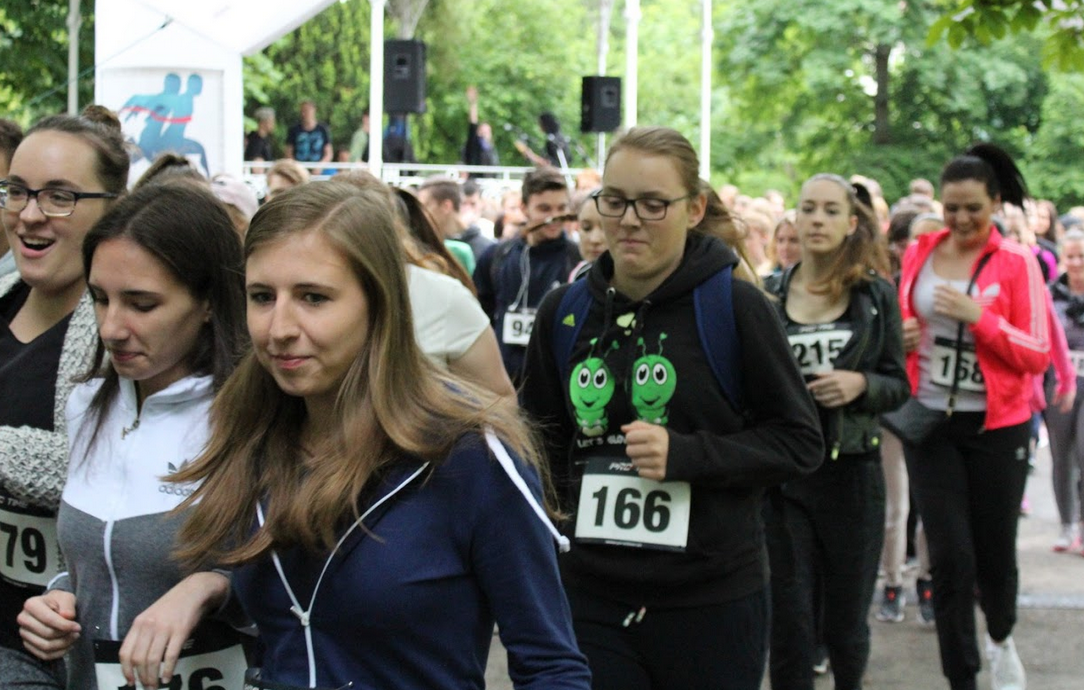 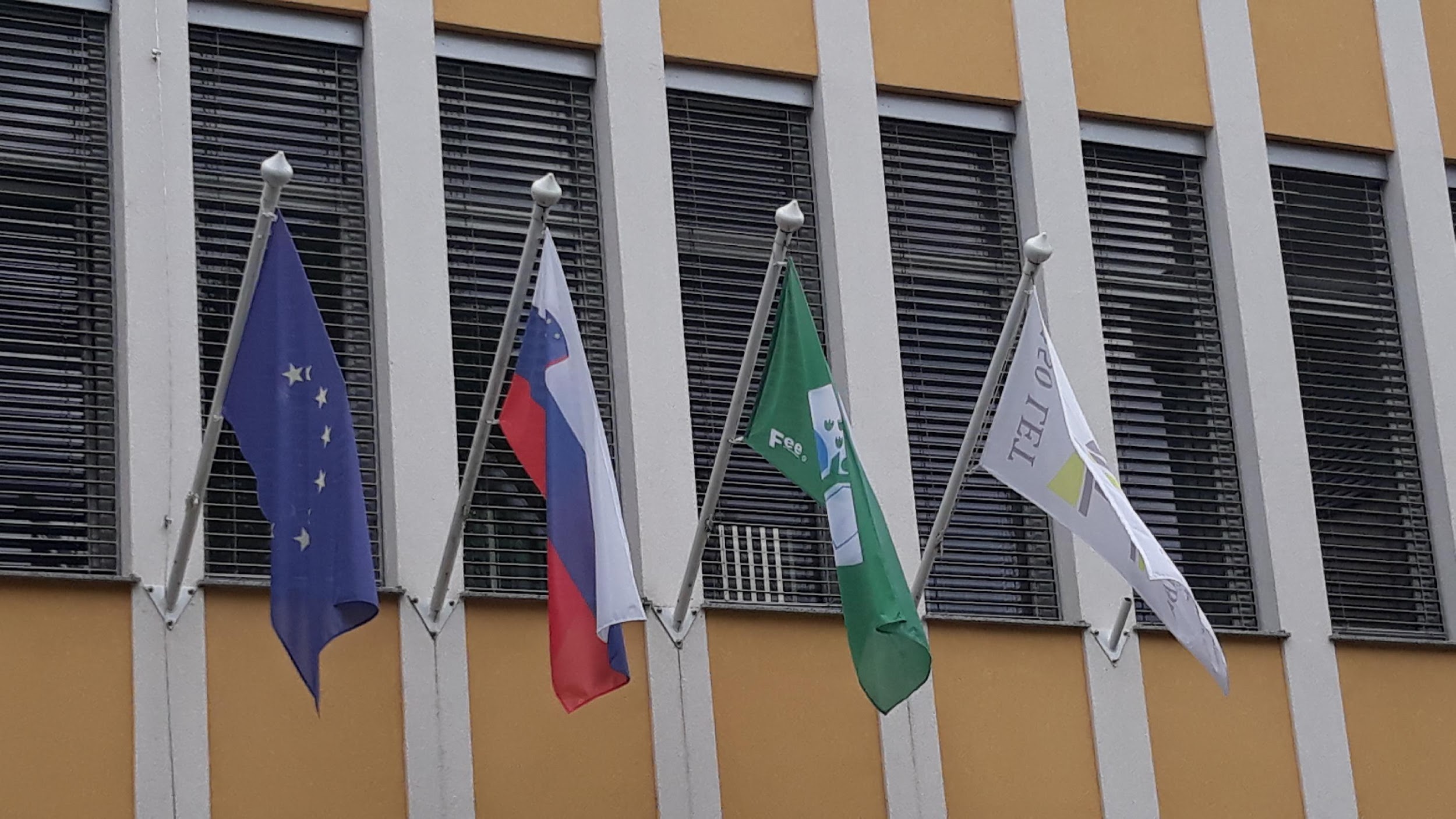 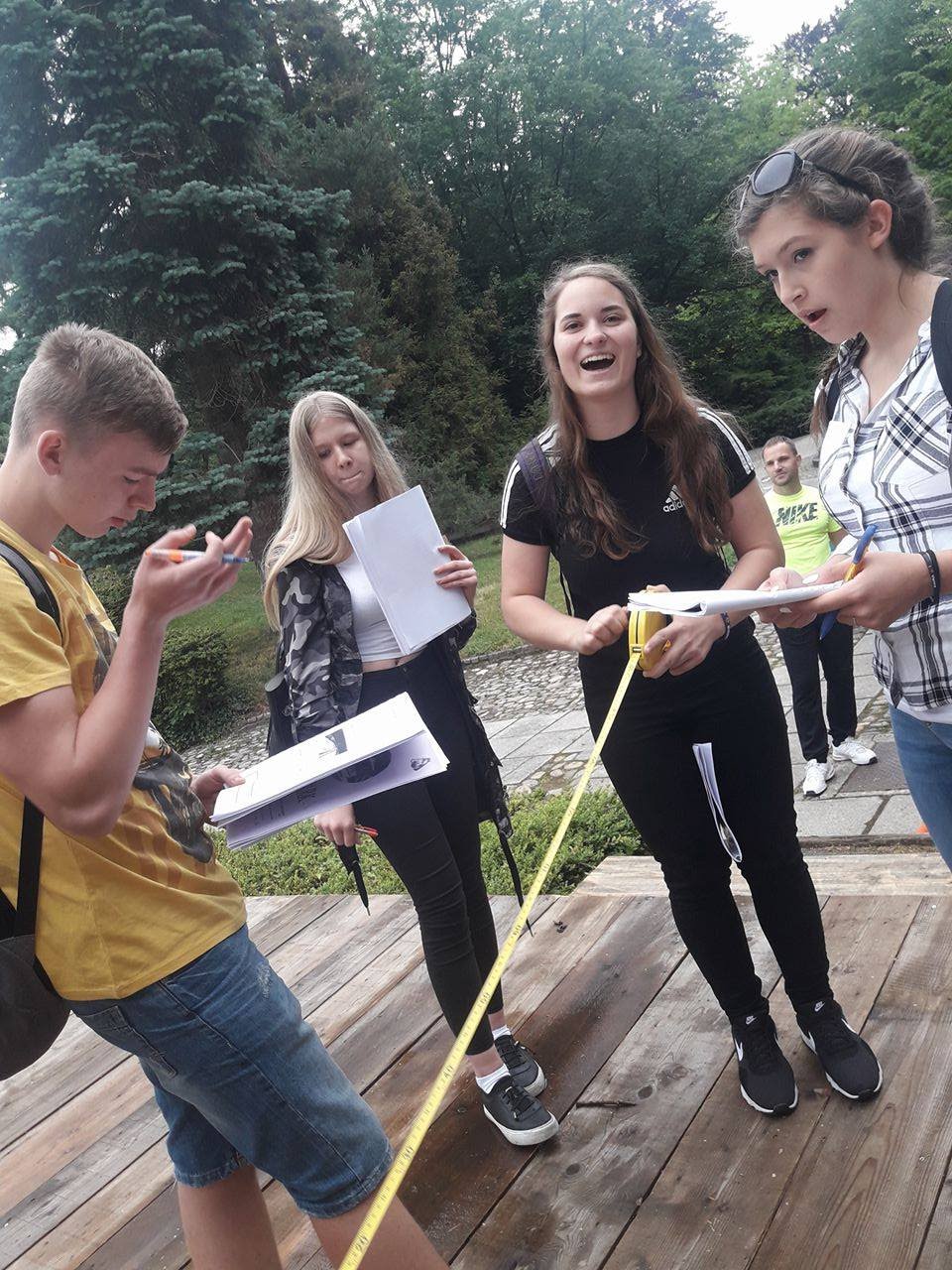 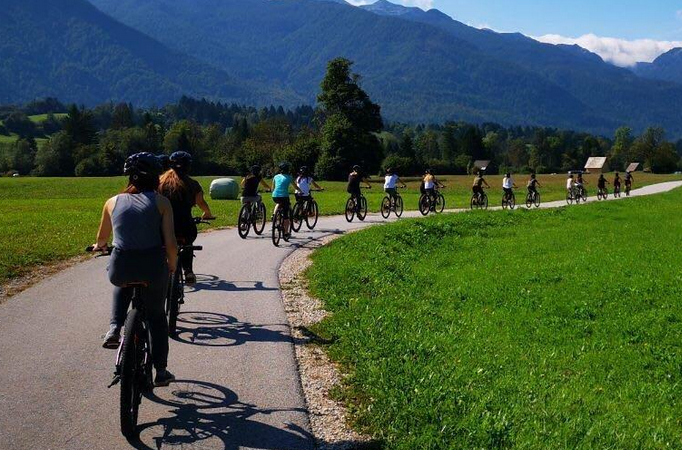 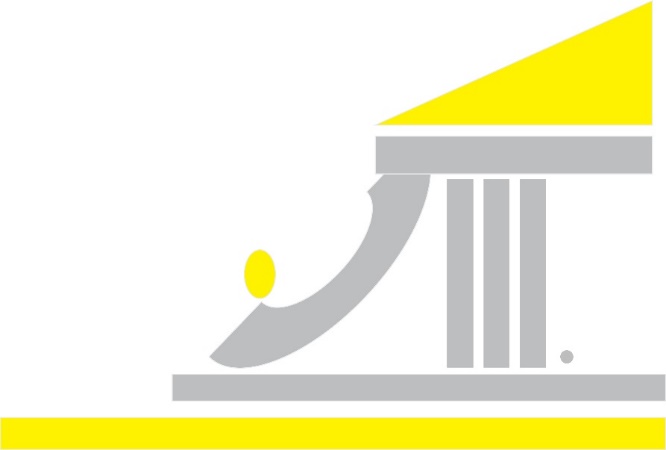 III. GIMNAZIJA MARIBOR  (Maribor, Slovenia)http://www.tretja.si
10
Our expectations
From our participation in the Three4Climate project, we expect :
to get in contact with other schools
to exchange ideas and examples of good practice
 to create a common base of ideas on how to live with zero CO2 emissions
related  action  among our students
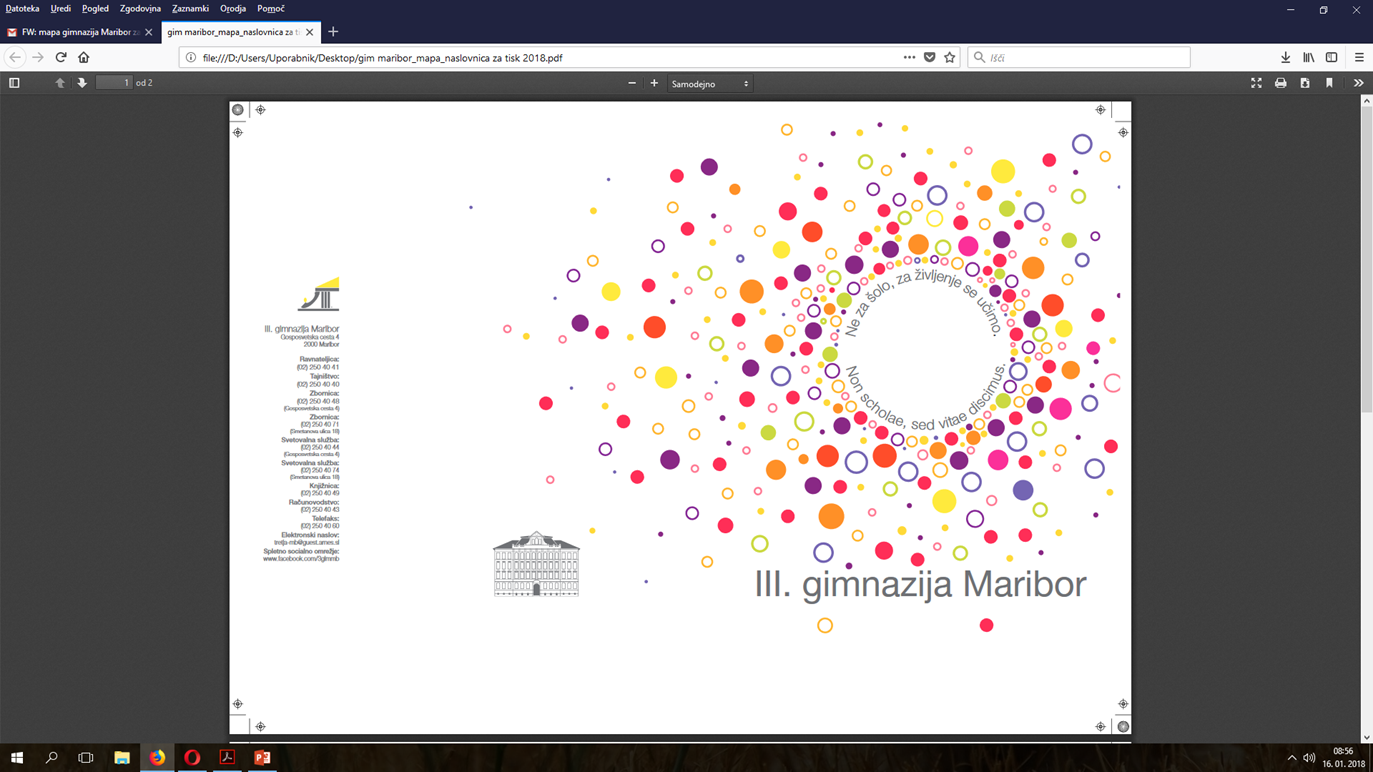 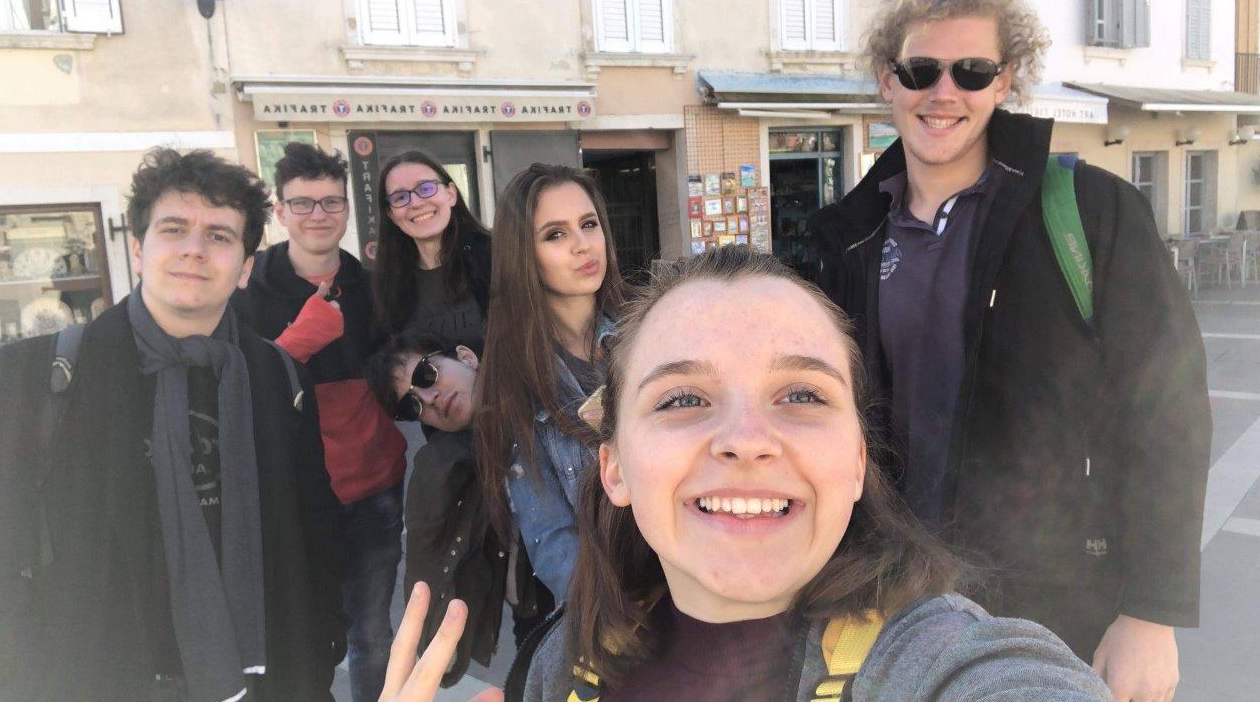 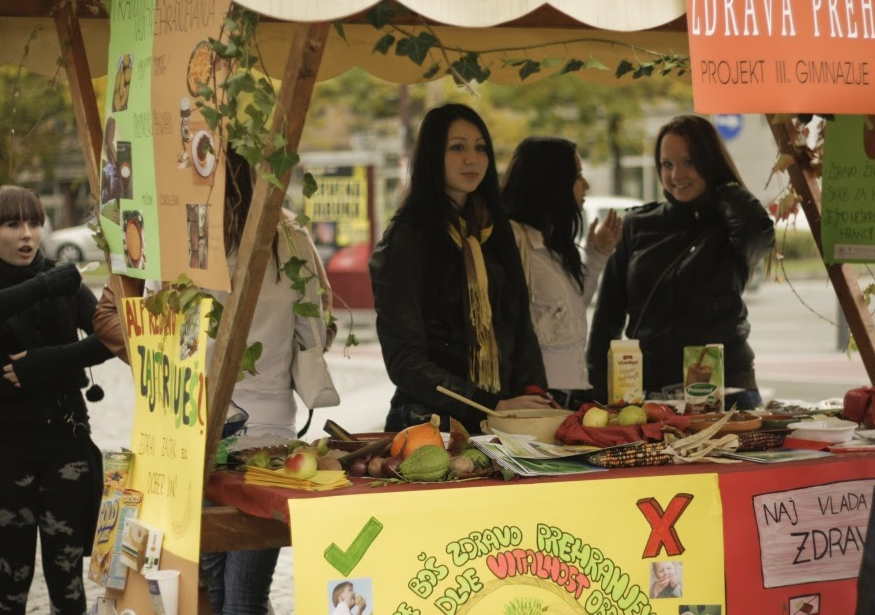 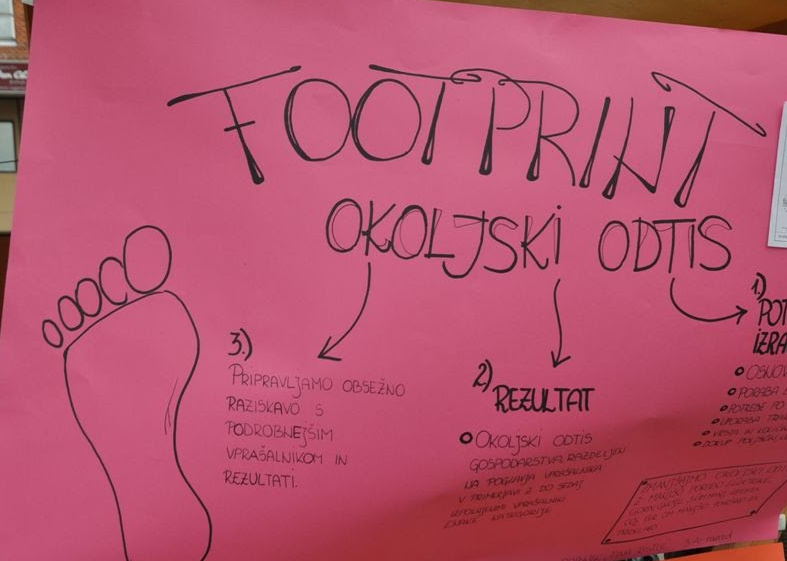 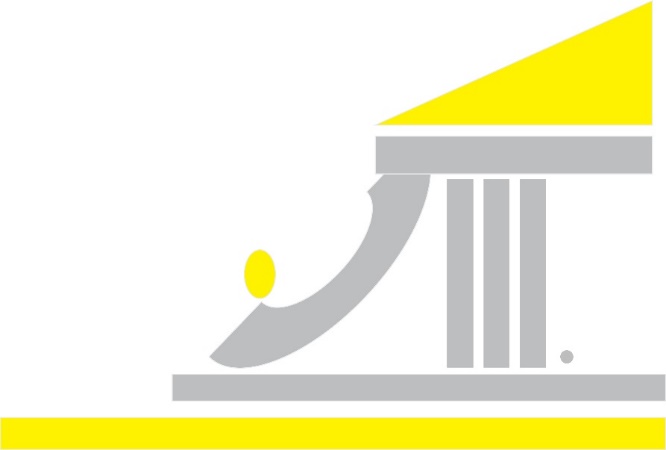 Non scholae, sed vitae discimus. 
"Not for school, for life we learn."
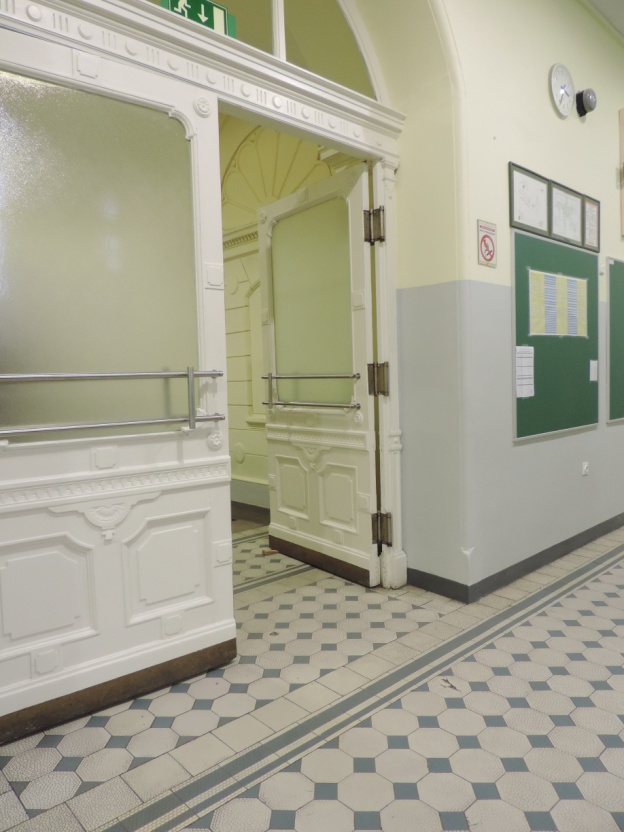 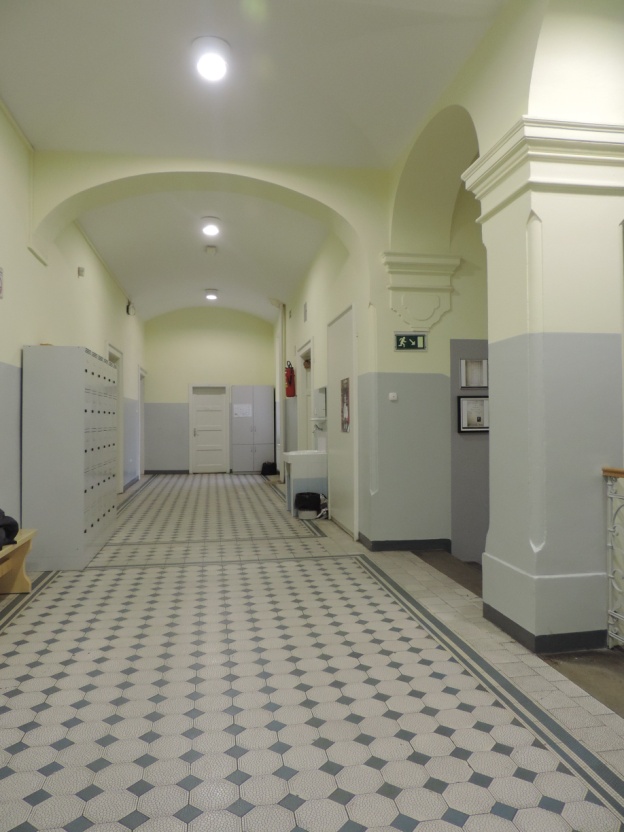 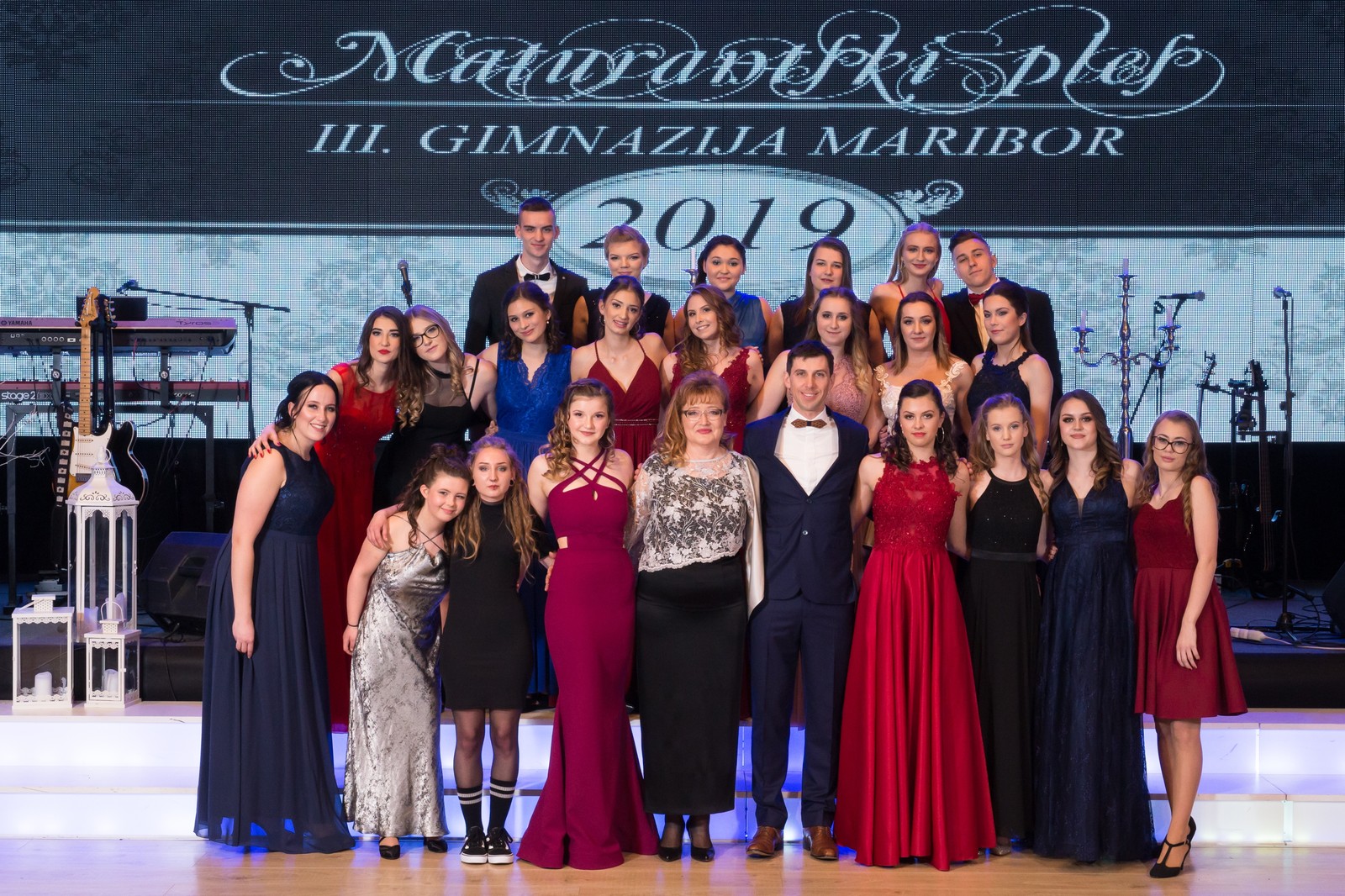